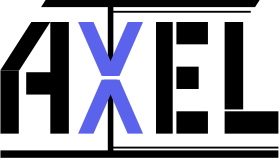 A Xenon ElectroLuminescence detector
for 0ν2β search
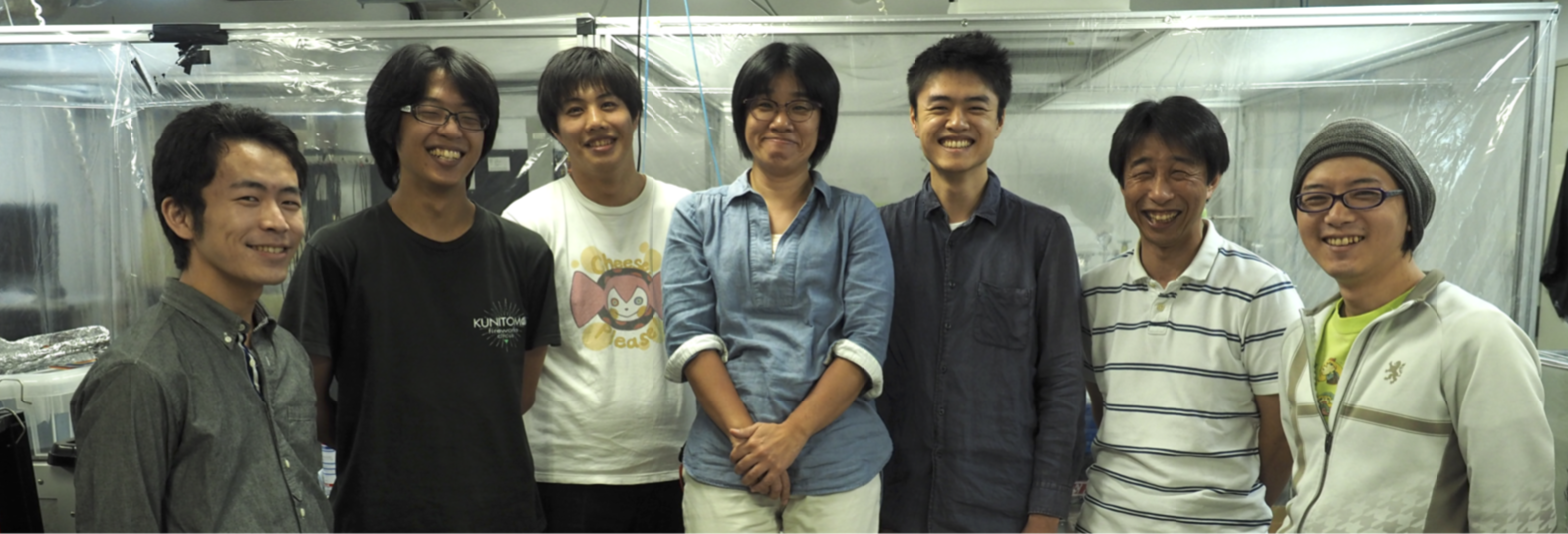 S.Obara
for the AXEL collaboration
2018/09/06
Symposium for Muon & Neutrino Physics 2018
e-
e-
e-
e-
n
n
n
n
2ν2β mode
0ν2β mode
136Cs
Neutrinoless double-beta decay
136Xe
× Beta decay
×
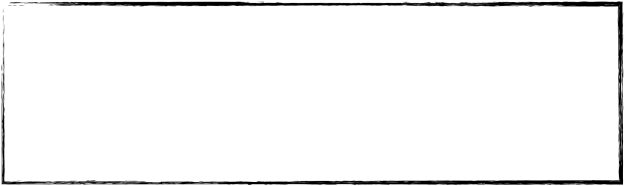 Rare decay (T>1026yr)
Emits two electrons
A proof of Majorana neutrino
Limits on absolute ν-mass
○ Double beta-decay
136Ba
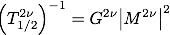 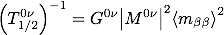 Qββ=2.46MeV
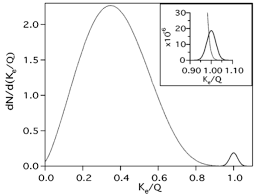 2ν2β
0ν2β
What are important for 0ν2β
Considering the event-rate within the ROI …
Ann.Rev.Nucl.Part.Sci.52:115-151,2002
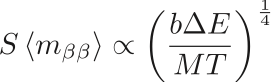 ; background limited case
← Kai’s slide showed same formulabut for half-life; 1/T ∝ m2
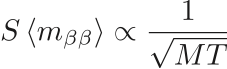 ; background free case
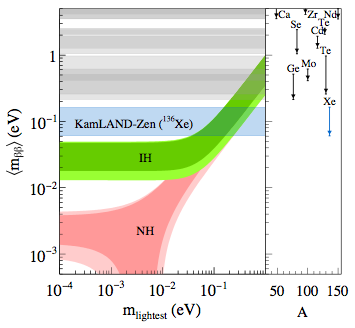 Realize
Background-free search
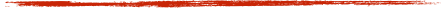 with
Suppressing radioactive impurities
High energy resolution 
Large mass
Phys. Rev. Lett. 117, 082503 (2016)
We need more exposure
BG-limited case
If BG-Free,
we have to prepare 100ton targets
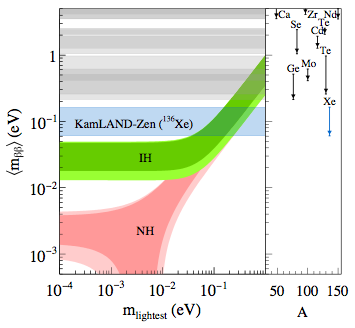 thanks to m∝1/√MT,we can reach NH with 1-ton detector
~500kg-yr
1 ton × 10yr
1 ton × 10yr
100 ton × 10yr
We really need
Background-free & ton-scale detector
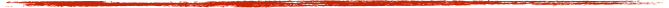 Keys for BG-free search …
Suppress the BG with
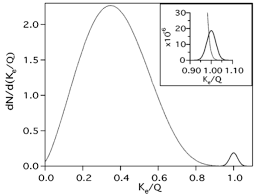 High energy resolution
Low radioactive contamination
Background identification
in the ROI
depends on ΔE
Keys for BG-free search …
Suppress the BG with
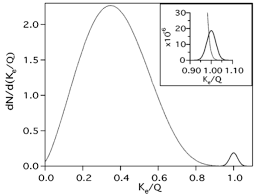 High energy resolution
Low radioactive contamination
Background identification
in the ROI
+ Scalability
depends on ΔE
High Pressure Gas TPC; AXEL
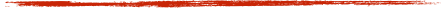 Using Electroluminescence
Using Event topology
High-ΔE for Electroluminescence
NEXT and AXEL use
EL process
e
ElectroLuminescence process
Xe
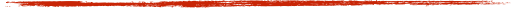 Linear amplification⇔ Less fluctuation in energy
EL photon
→
E
Xe
Small Ionization of Xenon-gas
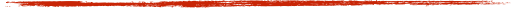 Fano-factor; 0.13
W-value; 22.1 eV⇒ target ΔE ~ 0.5% (FWHM @ Qββ=2.46MeV)
Xe
E
Scintillation
AXEL - Conceptual Design -
Cockcroft-Walton Voltage multiplierfor HV supply
ELCCfor energy & tracking
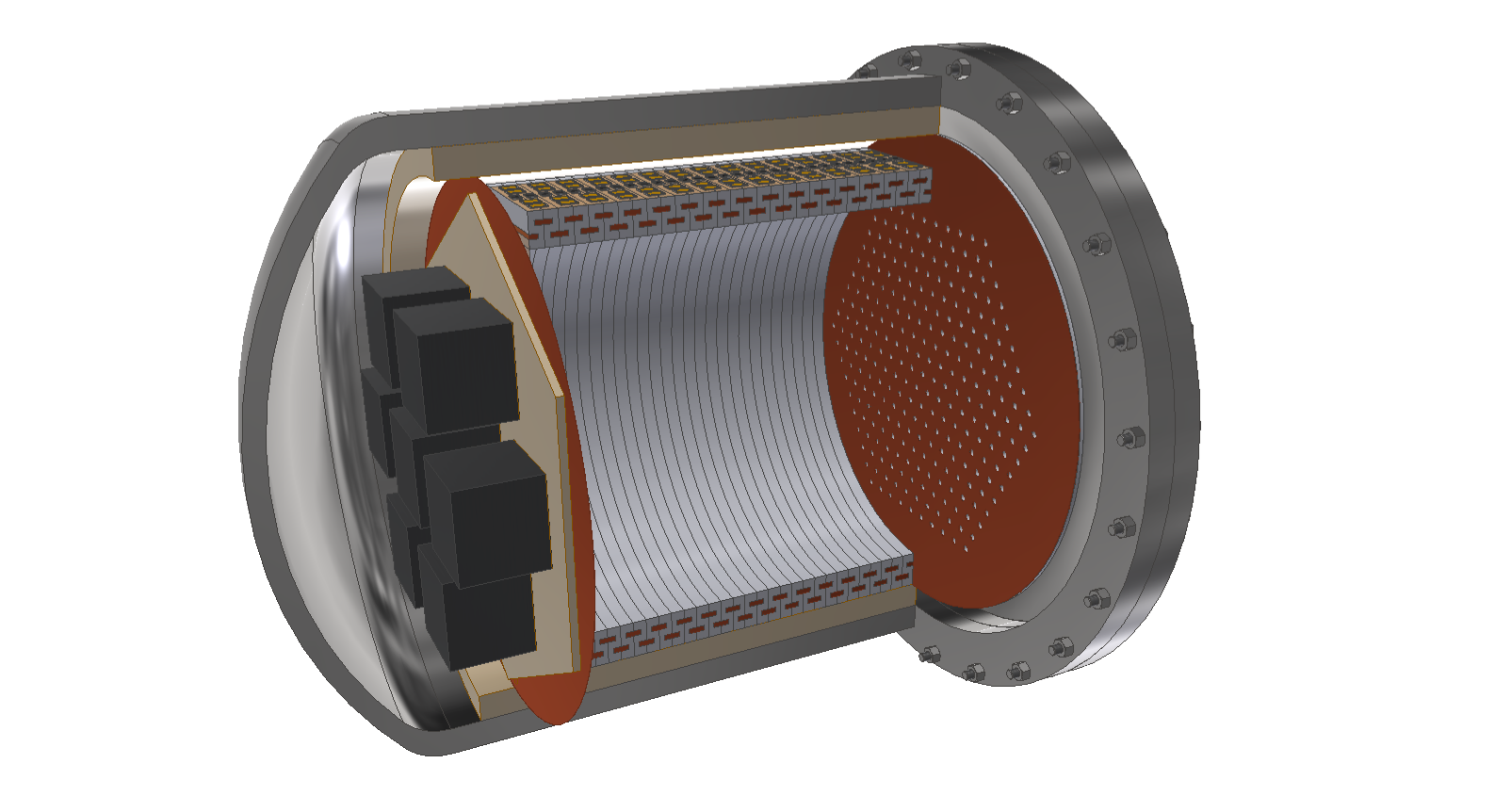 like NEXT, PANDAX-III
Drift Electron
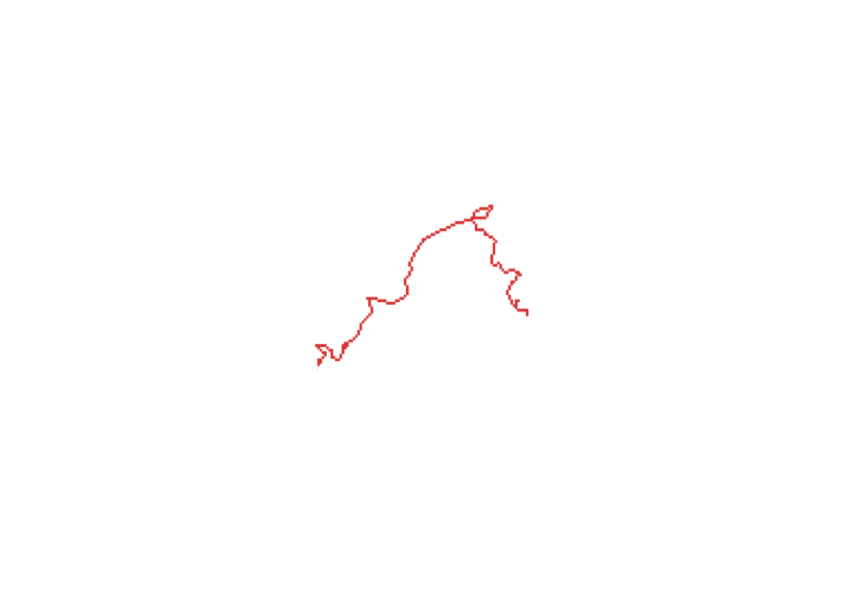 136Xe for 0ν2β
1ton xenon gas
10 bar
VUV PMTsfor T0 signal
Drift Field Cage
Characteristic of AXEL
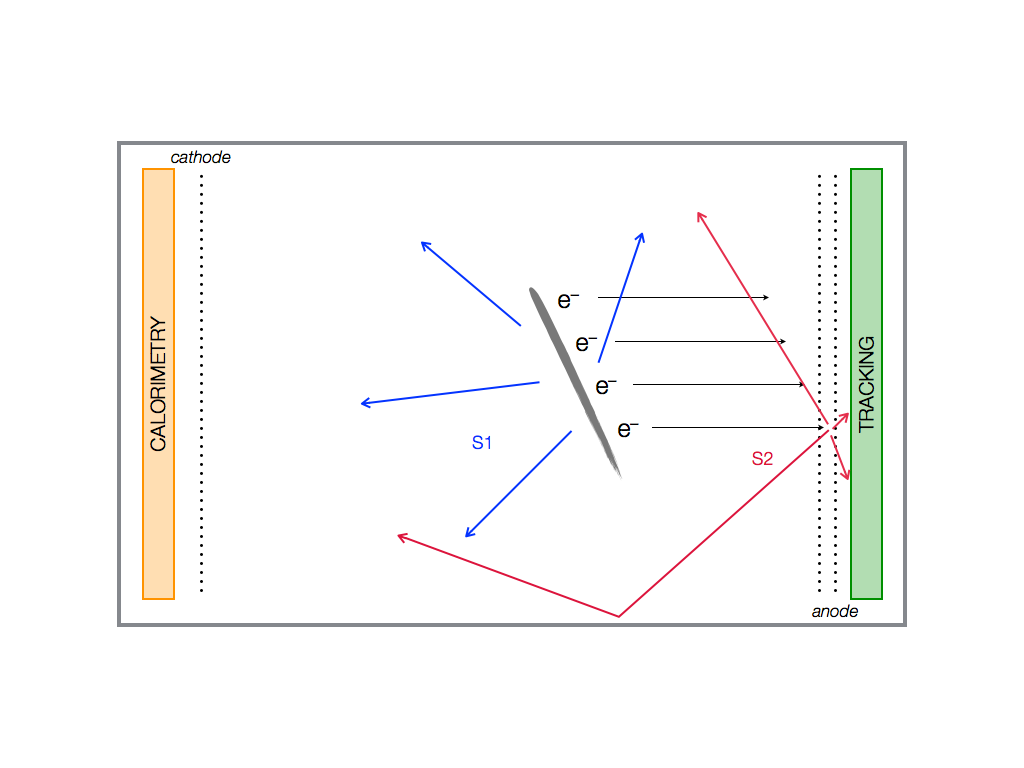 NEXT
ref; JHEP 1605 (2016) 159
Energy read-out by PMTs
Tracking read-out by SiPMTs
Mesh structure for anode
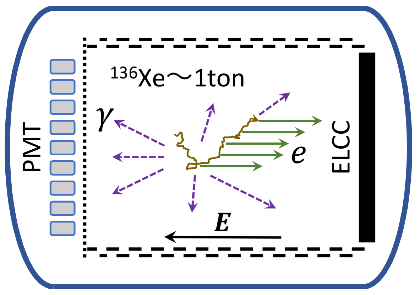 AXEL
NIM, A 875 (2017) 185-192
Energy & Tracking read-out by ELCC
Rigid structure of ELCC; for scalability
ELCC
(Electroluminescence Light Collection Cell)
Fix EL process area in a cell → Uniform EL gain wherever the initial electron is
Rigid structure         → We can scale up to the large-size detector, starting with small prototype
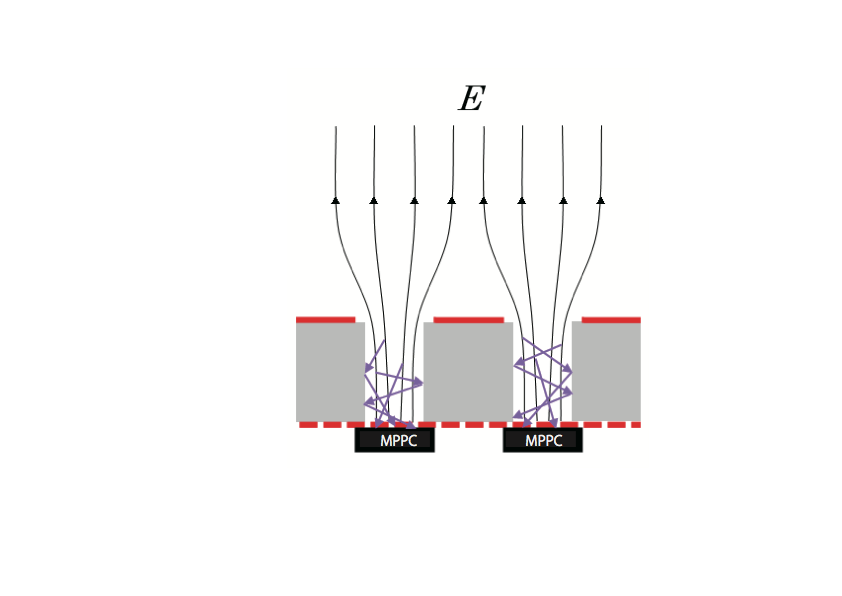 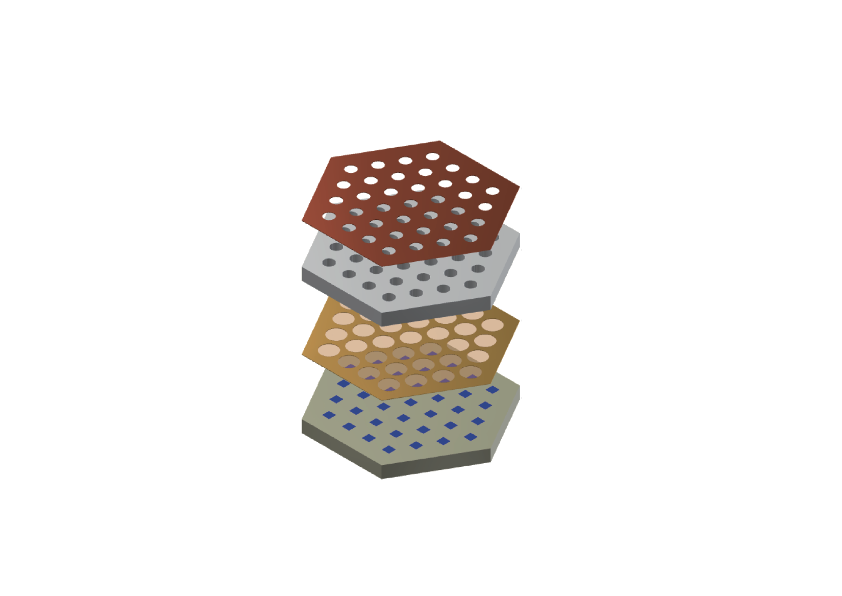 ~100 V/cm/bar
Anode Cu plate
Drift area
PTFE insulator
Mesh electrode
~2.5 kV/cm/bar
EL process area
MPPC array
Large - size
180L - size
10L - size
3000L - size
Prototype detectors
Proof ΔE @ Q-value
Check ambient radioactivities & backgrounds
Now constructing …
Check ΔE
Proof concepts
@ underground
Physics search
2015
2018
202?
20??
(10g xenon)
(100 kg xenon)
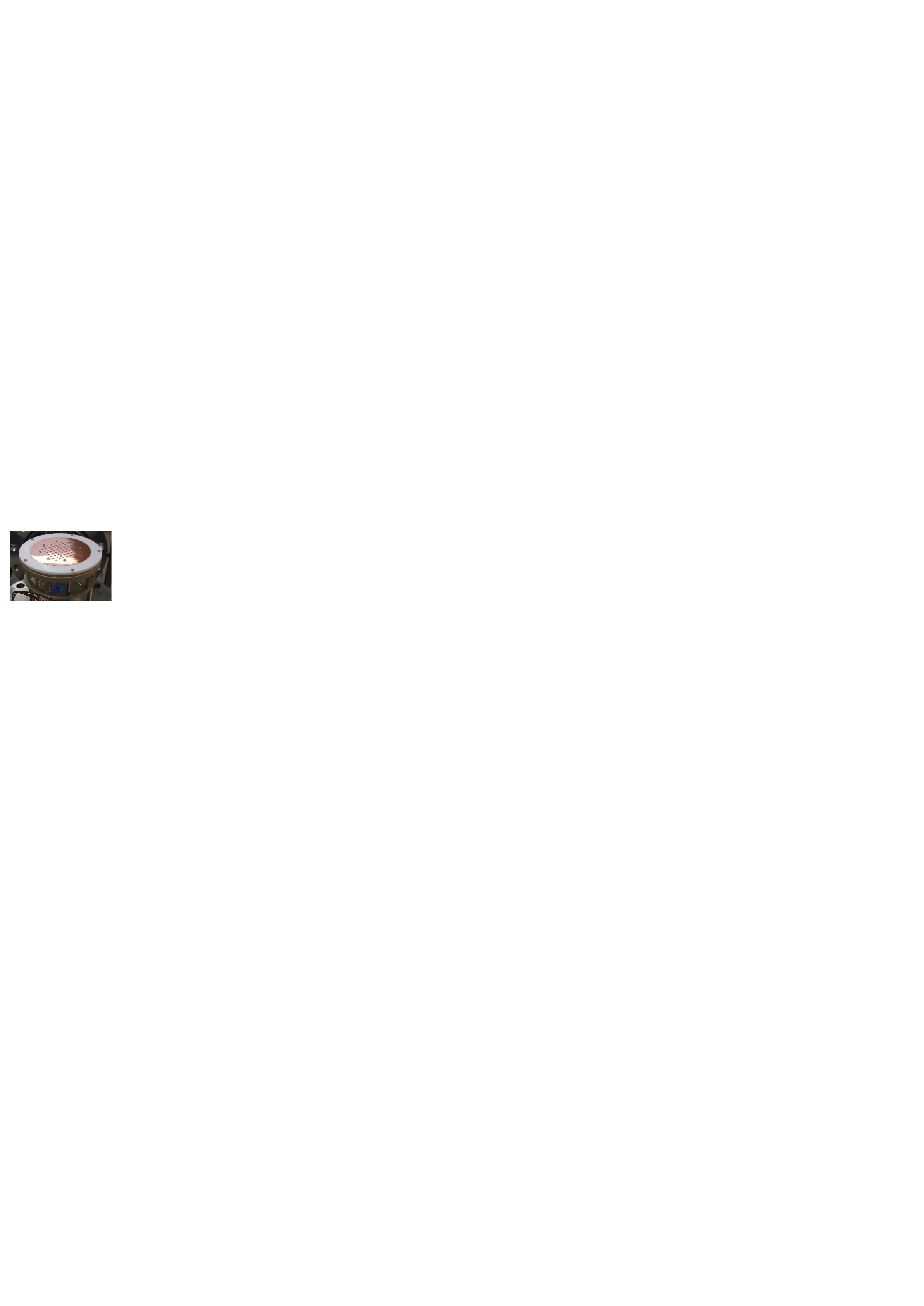 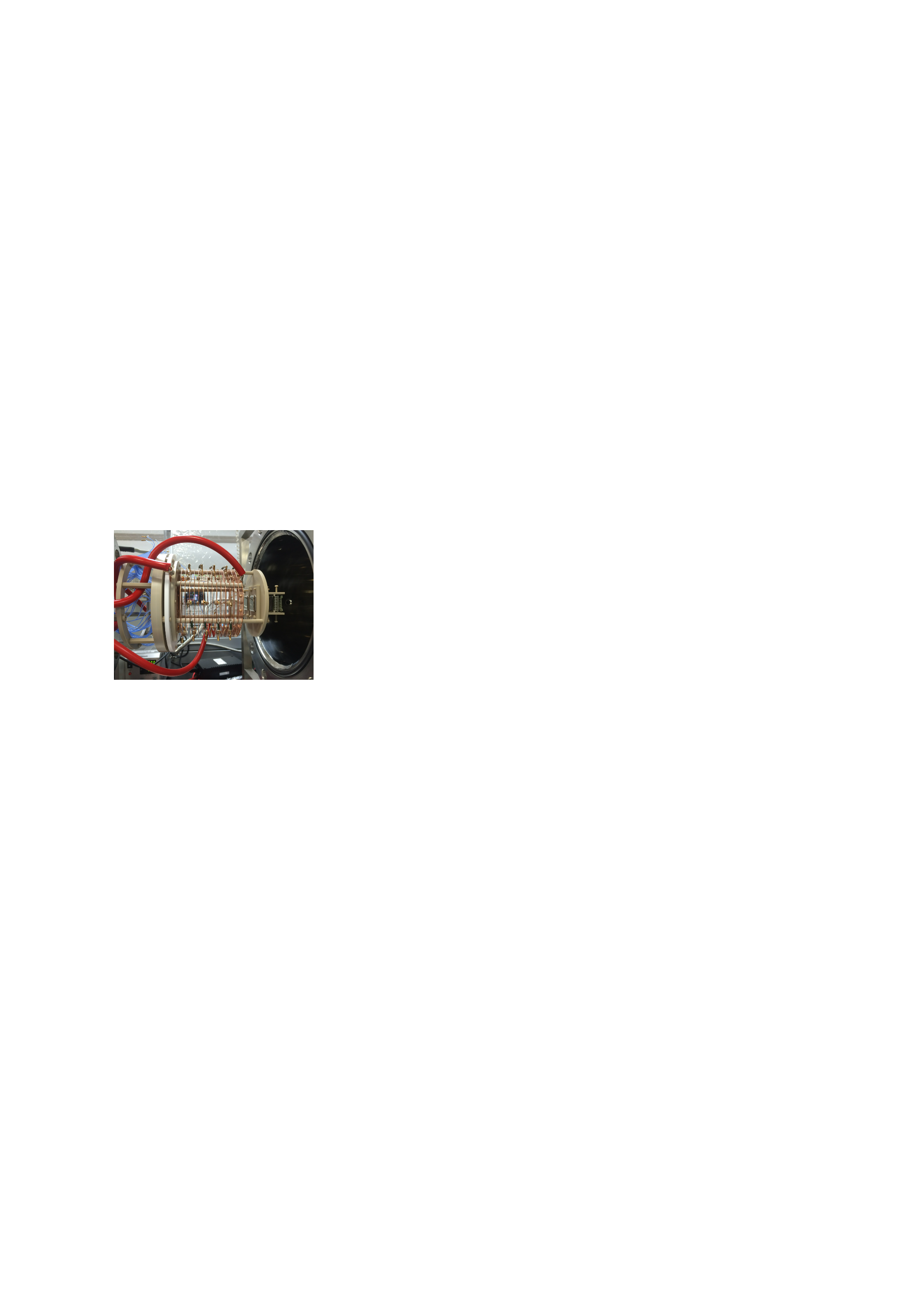 (8.6kg xenon)
L 9 cm
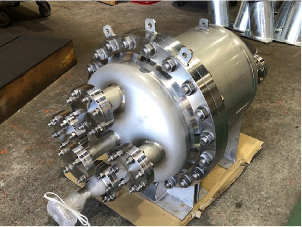 L 83 cm
Φ 10 cm
Φ 55 cm
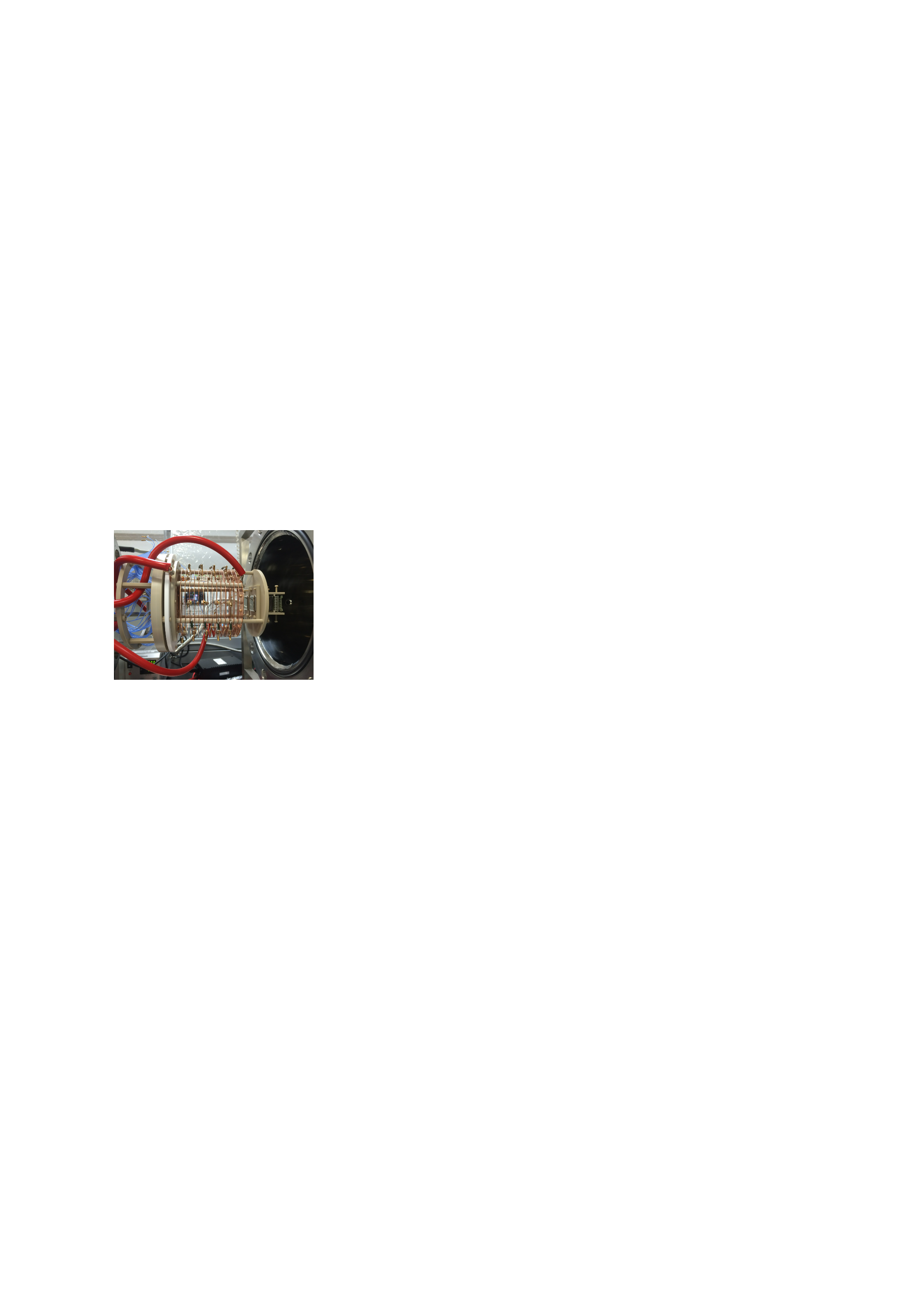 L 9 cm
10L-prototype ΔE
Check ΔE with 57Co, 133Ba
Q-value (2.46 MeV) is too large for this small size
Estimated to 0.8~1.8% FWHM @ Q-value
Φ 10 cm
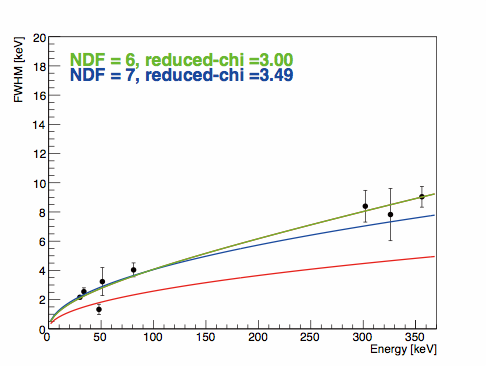 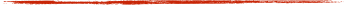 Extrapolate to Q-value
1.74% FWHM w/
0.82% FWHM w/
worse ΔE than expectation
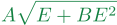 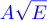 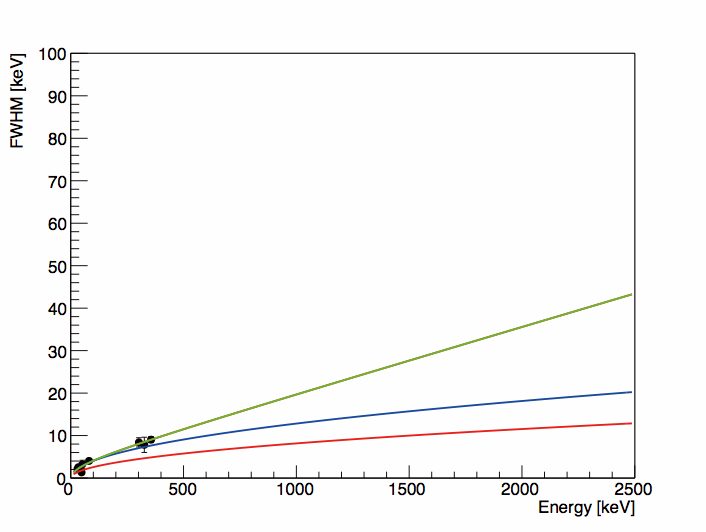 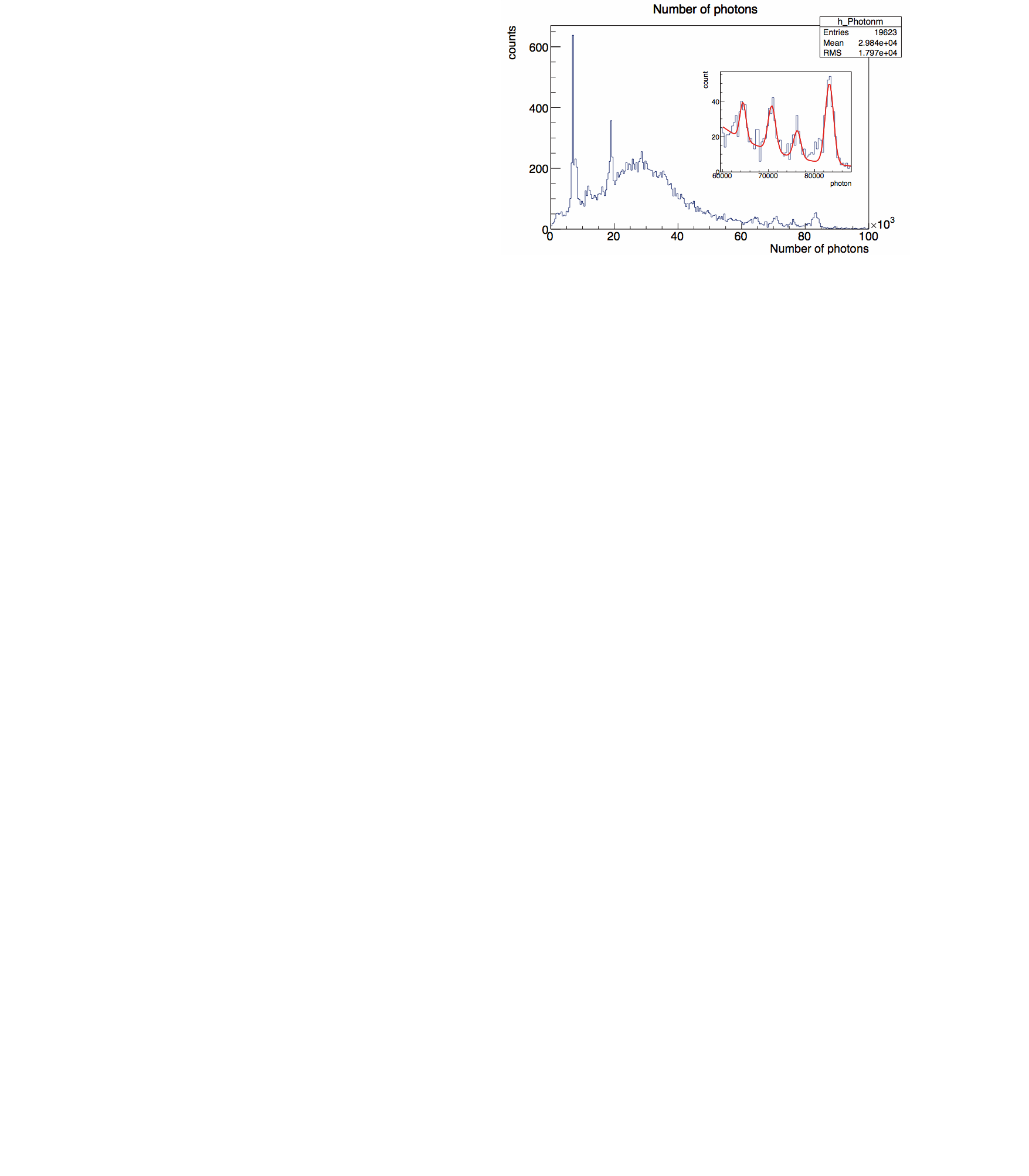 30 keV
276 keV
302 keV
Target: 0.5% FWHM
51 keV
326 keV
356 keV
81 keV
Q-val.
180L prototype detector
Chamber
ELCC
Field cage
Electronics
Now constructing …
180L prototype detector
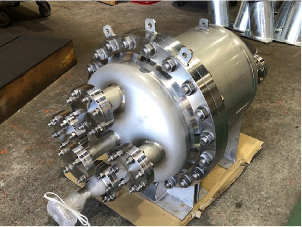 Chamber
ELCC
Field cage
Electronics
Φ55cm
L83cm
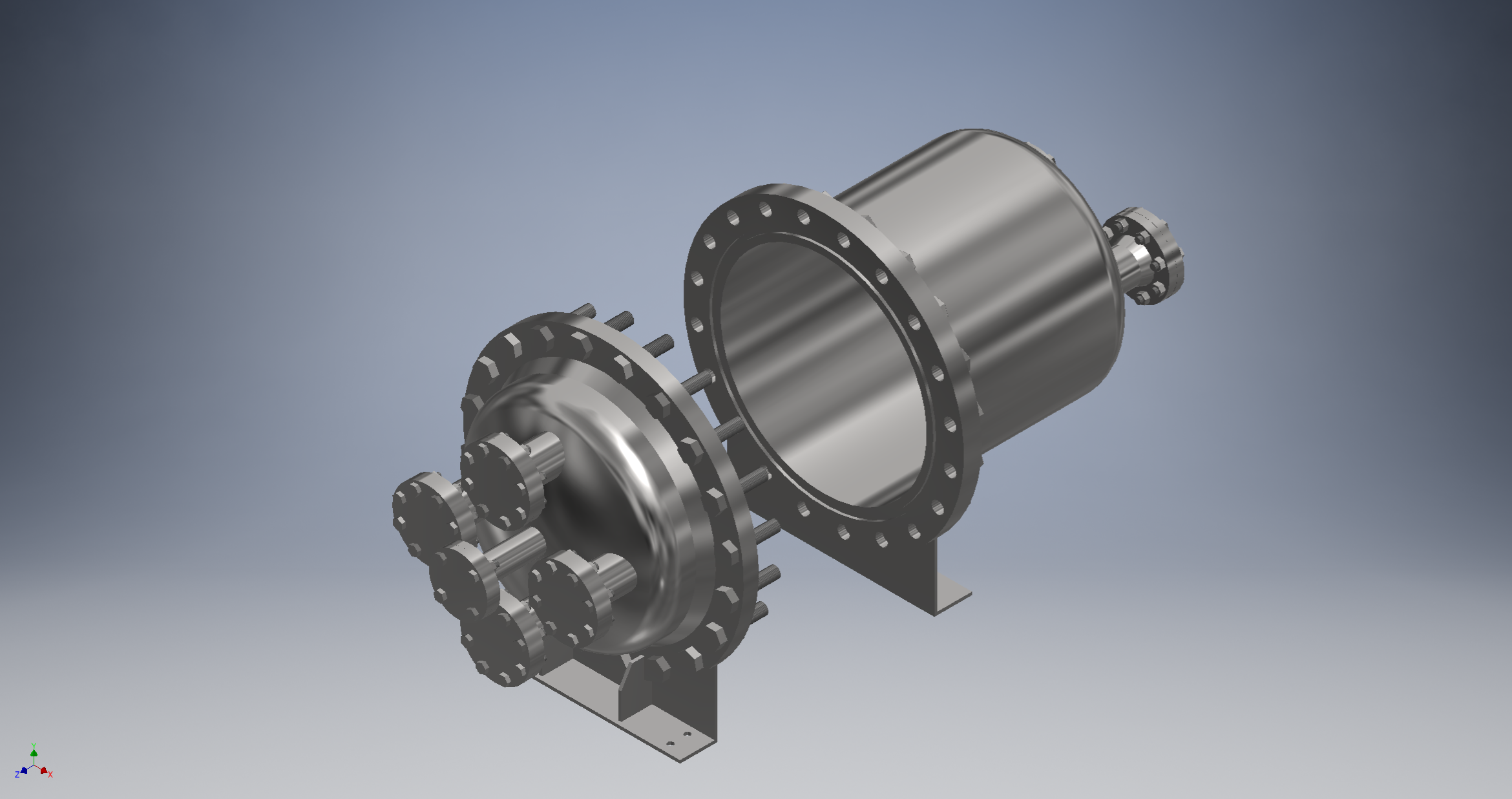 ×10 volume than current
Test ΔE @ Q-value (2.5 MeV)
~ 100L FV
~ 1000ch MPPCs
SUS
(underground)
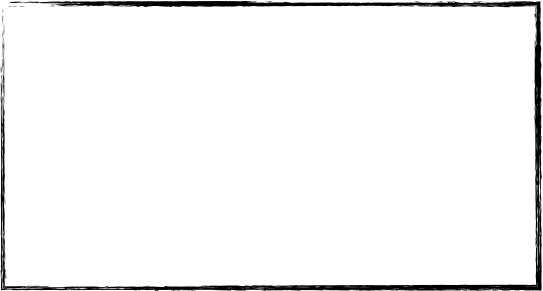 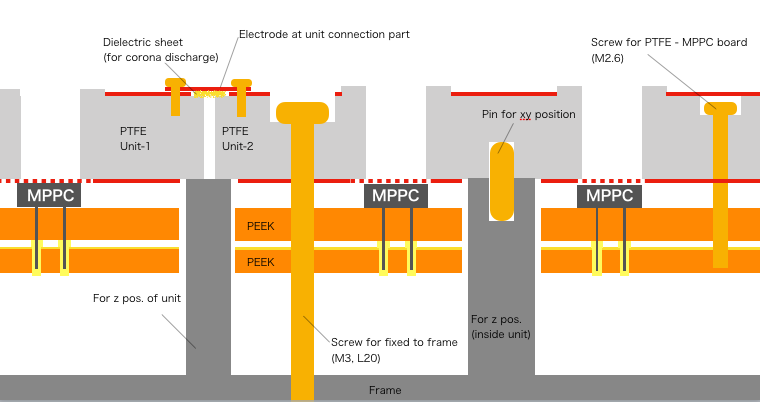 180L prototype detector
Chamber
ELCC
Field cage
Electronics
Unit
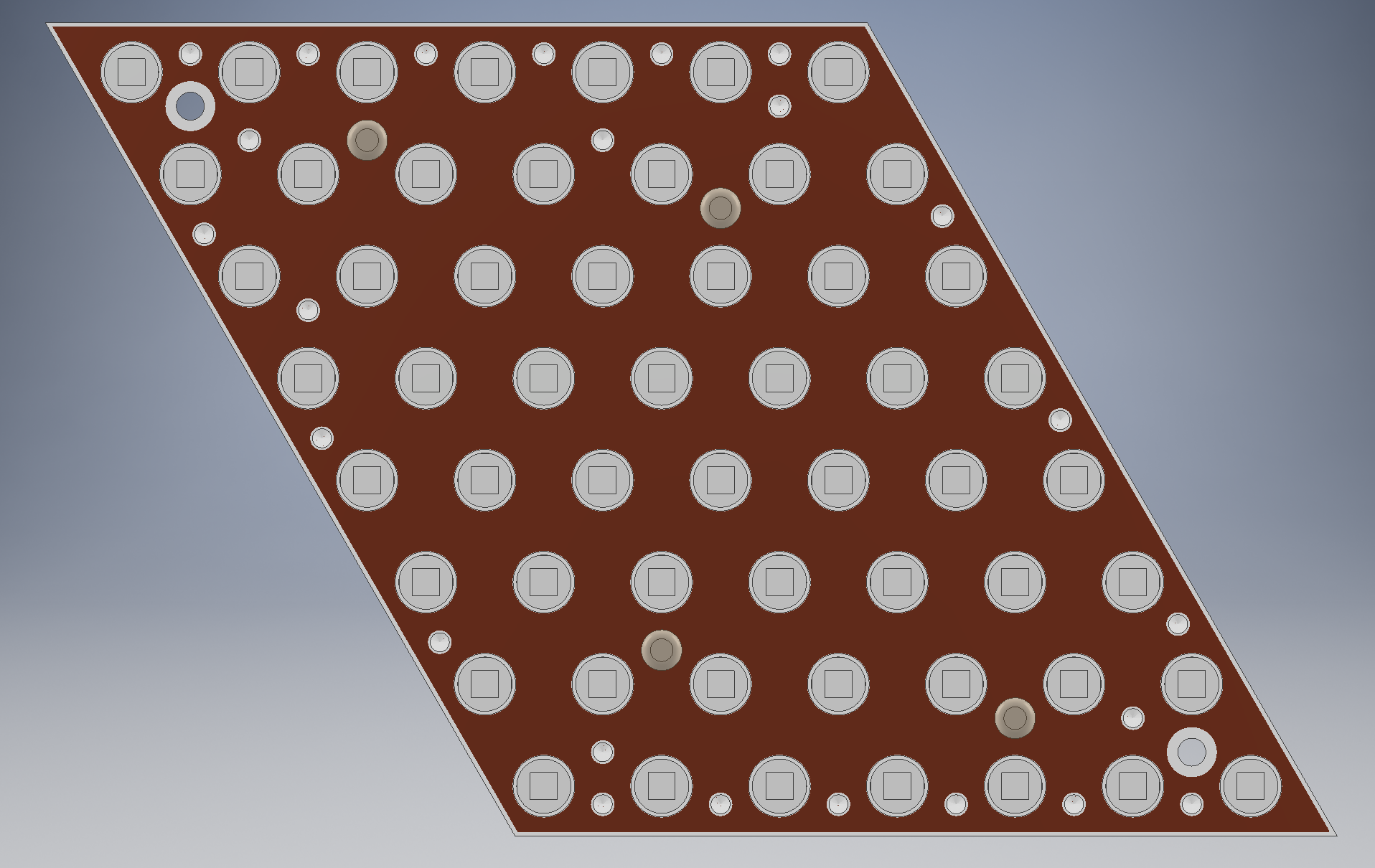 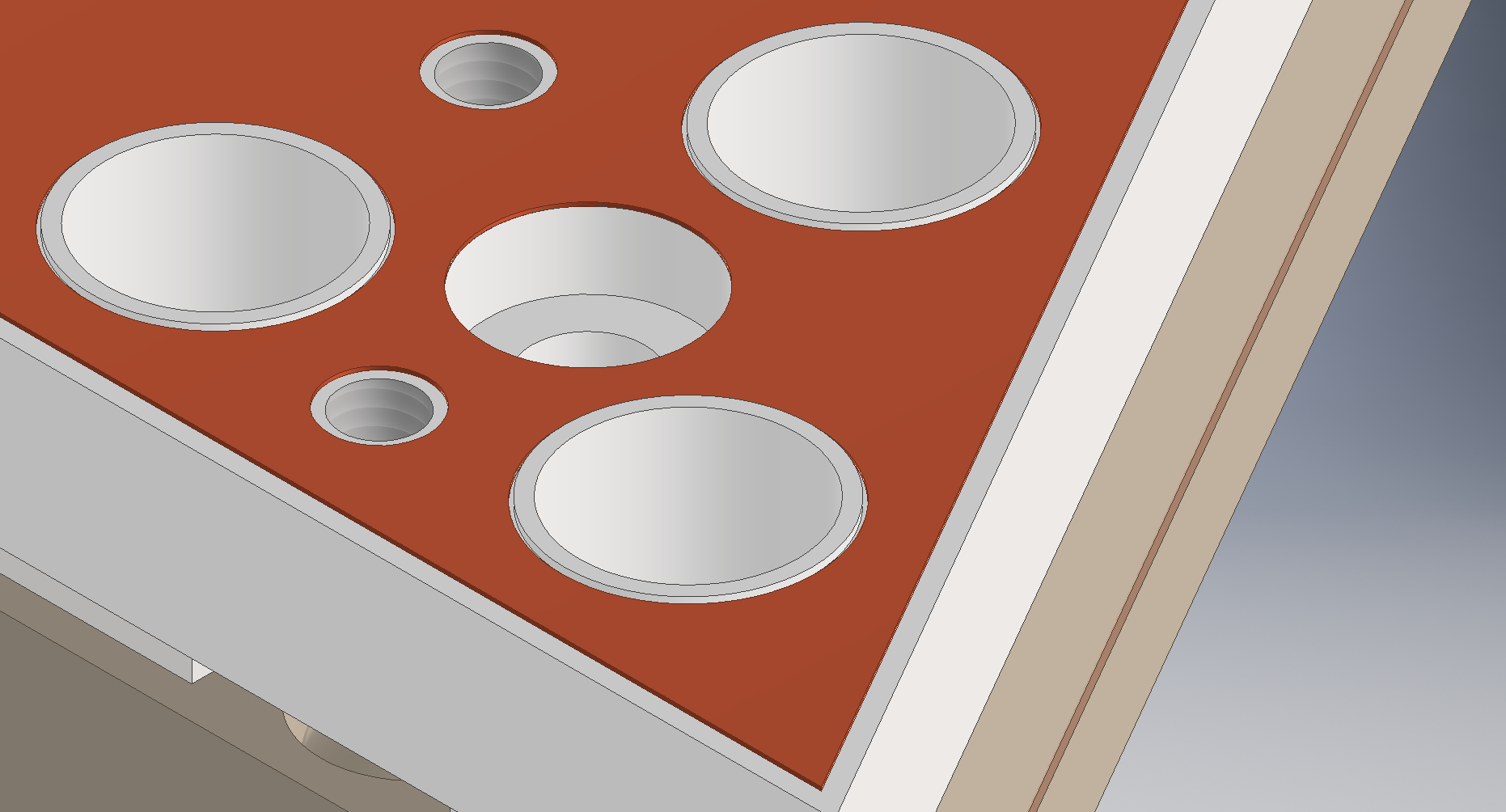 Cell Φ 6mm
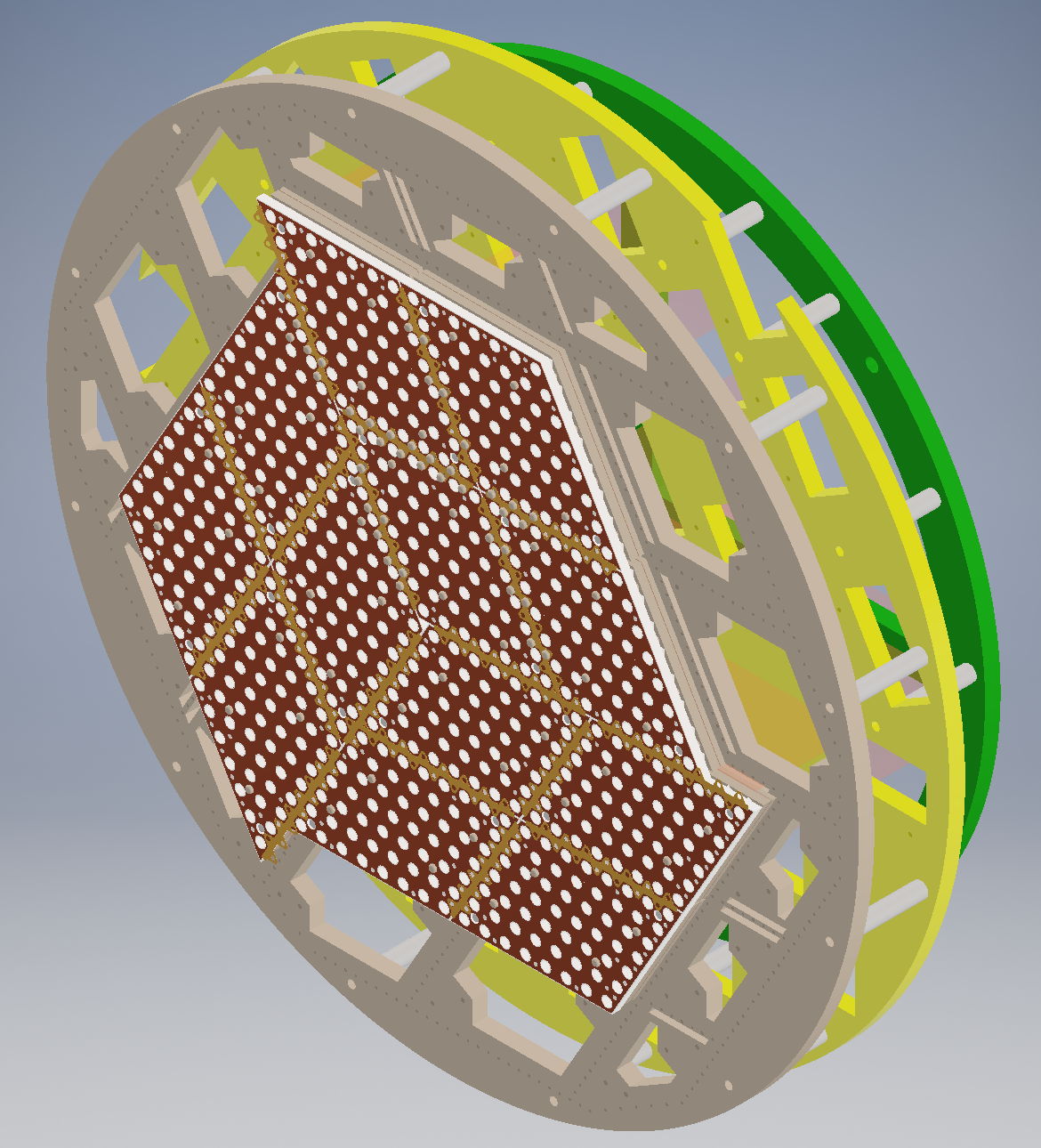 Sectional view of ELCC design
ELCC
180L prototype detector
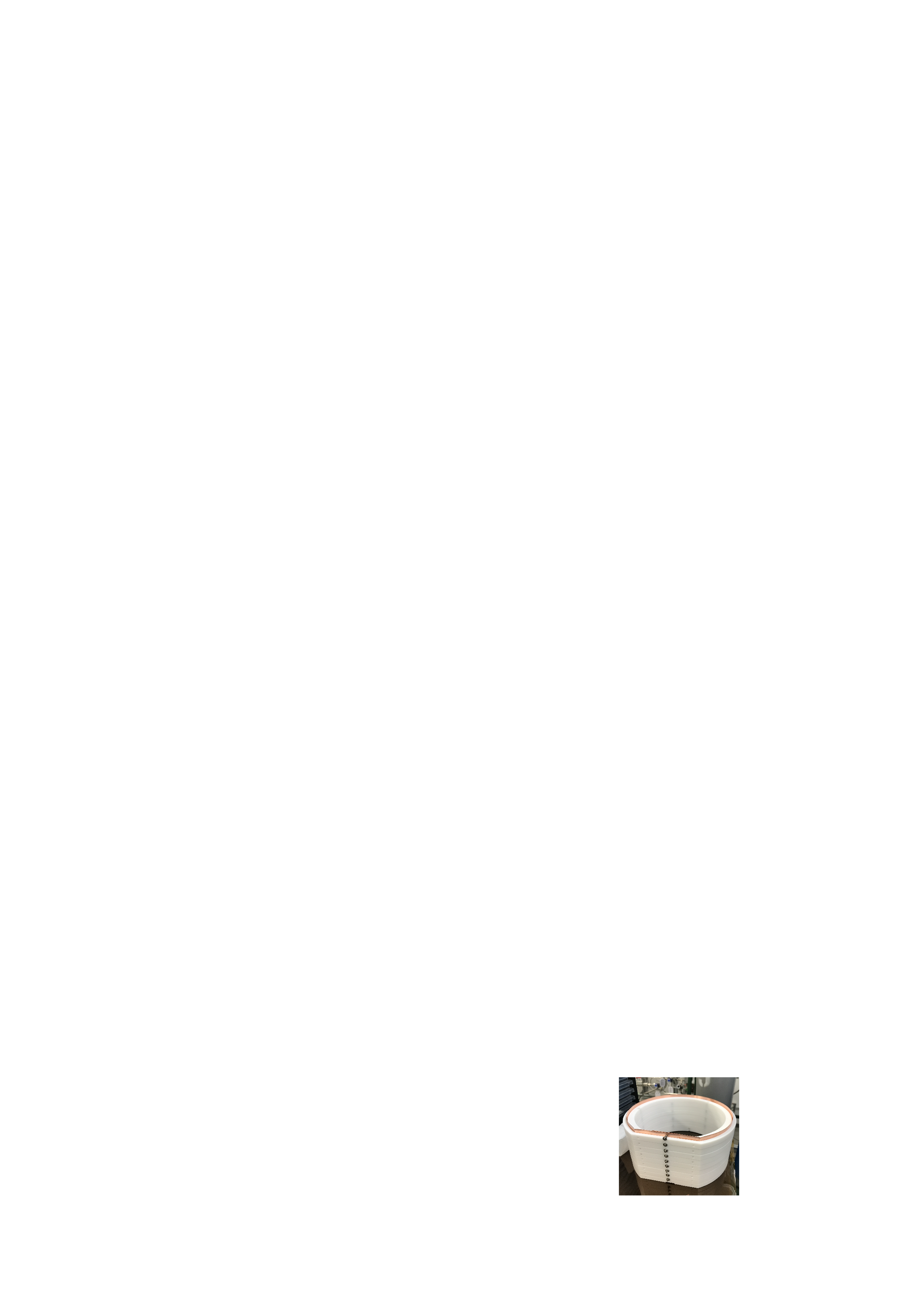 Chamber
ELCC
Field cage
Electronics
PTFE field cage
Alignment of Electric field
 Reflection of scintillation light
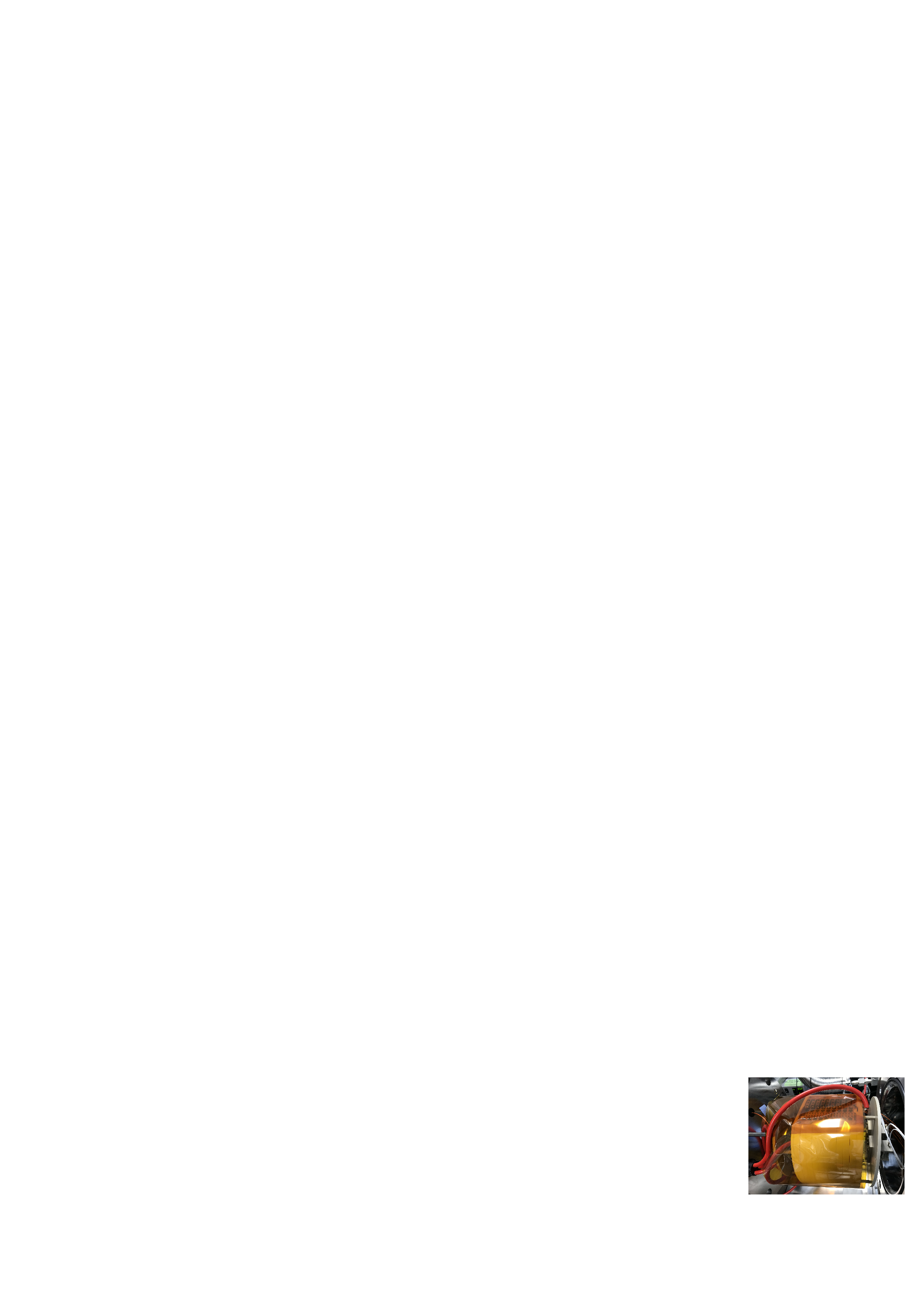 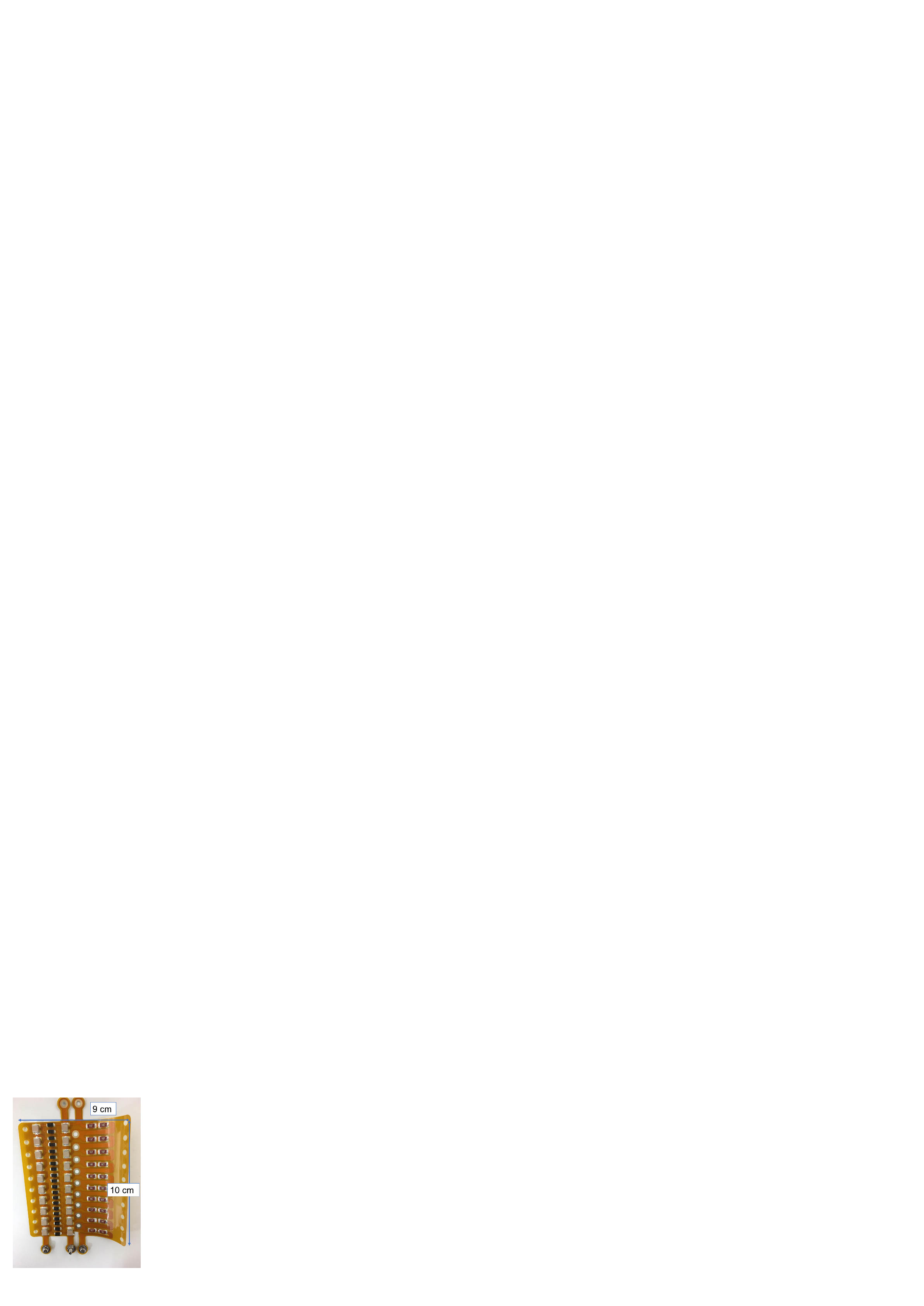 Prototype
Cockcroft-Walton
For HV supply
Currently feasibility check with HP10L
check with HP10L
180L prototype detector
Chamber
ELCC
Field cage
Electronics
Test a prototype board
HV supply for MPPCs (in the 0.2 mV)
Two ADCs of dynamic range; 1 p.e. ~105 p.e.
A few hundred μsec wide for waveform
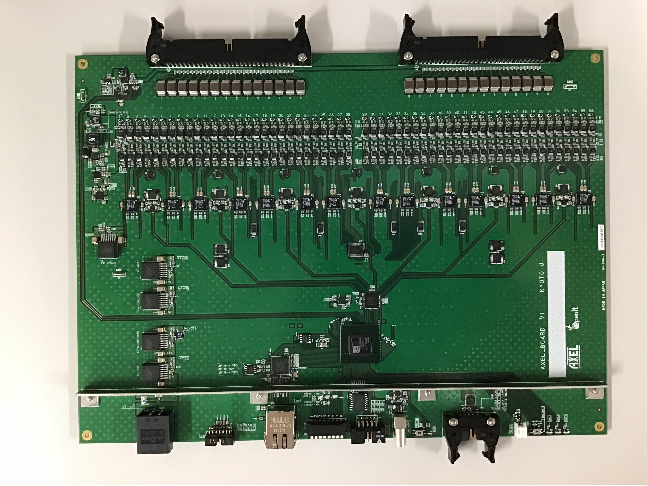 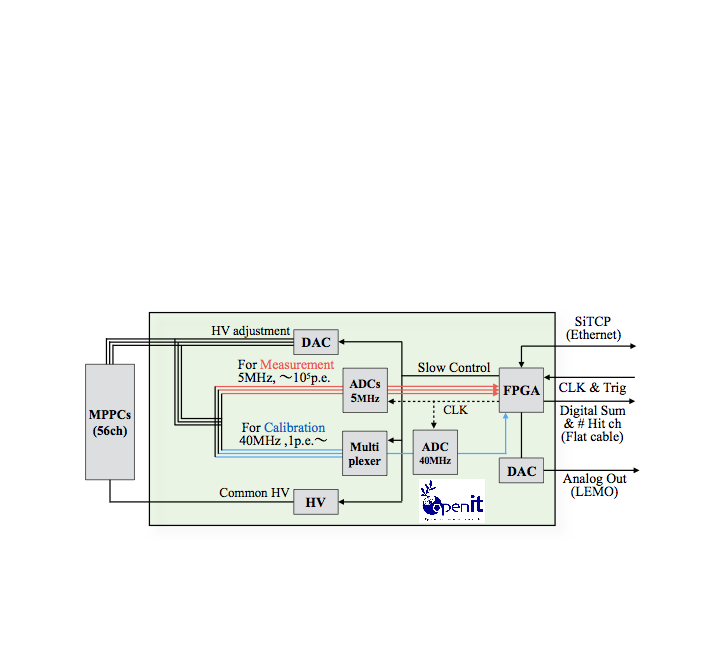 Large - size
180L - size
10L - size
3000L - size
Prototype detectors
Proof ΔE @ Q-value
Check ambient radioactivities & backgrounds
Now constructing …
Check ΔE
Proof concepts
@ underground
Physics search
2015
2018
202?
20??
(10g xenon)
(100 kg xenon)
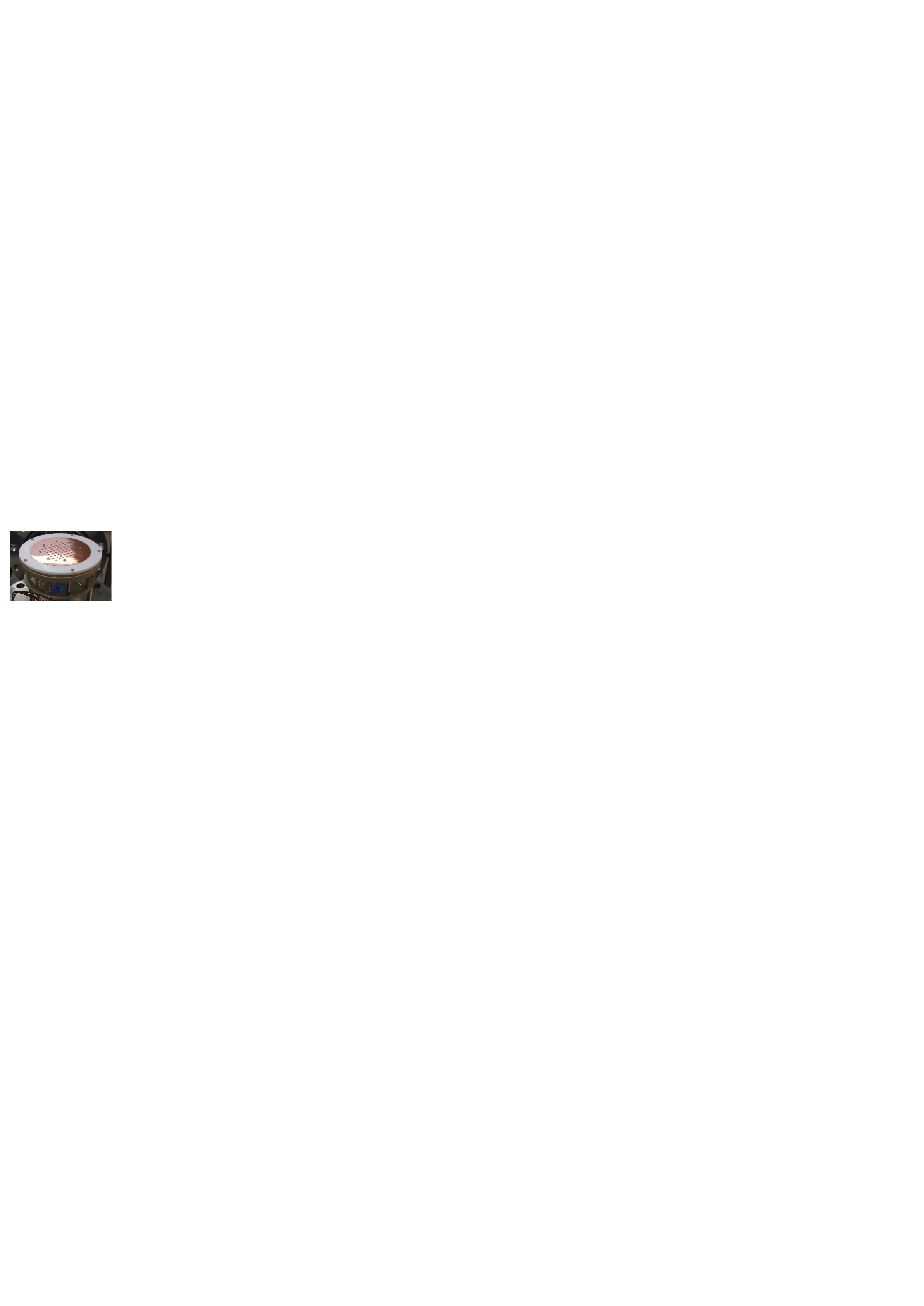 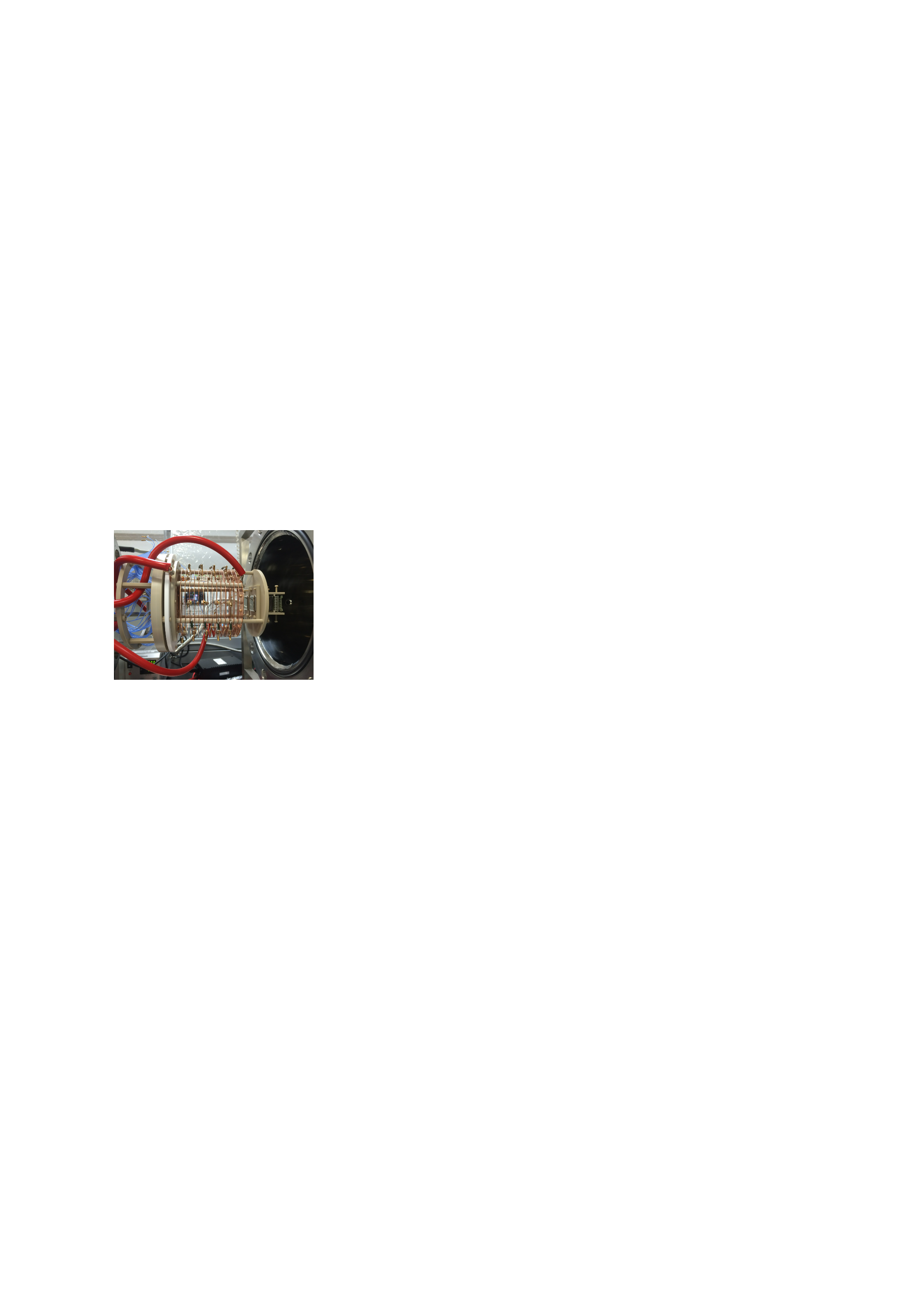 (8.6kg xenon)
L 9 cm
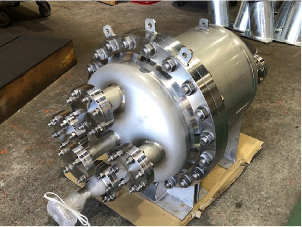 L 83 cm
Φ 10 cm
Φ 55 cm
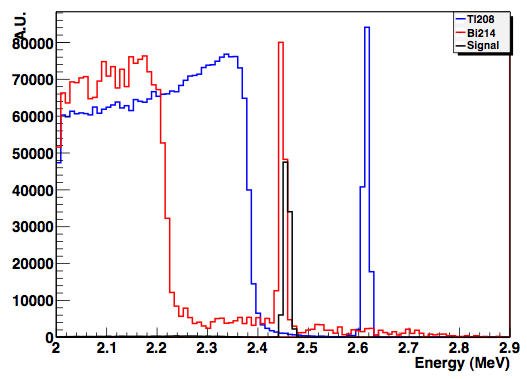 2382 keV
Radioactivities
2447 keV
2614 keV
2458 keV
arXiv:1106.3630v1 [physics.ins-det] from NEXT paper
Even if we achieve ΔE ~ 0.5% FWHM,
214Bi γ-ray 2447keV
is background for 2458 keV of 0ν2β
Main source
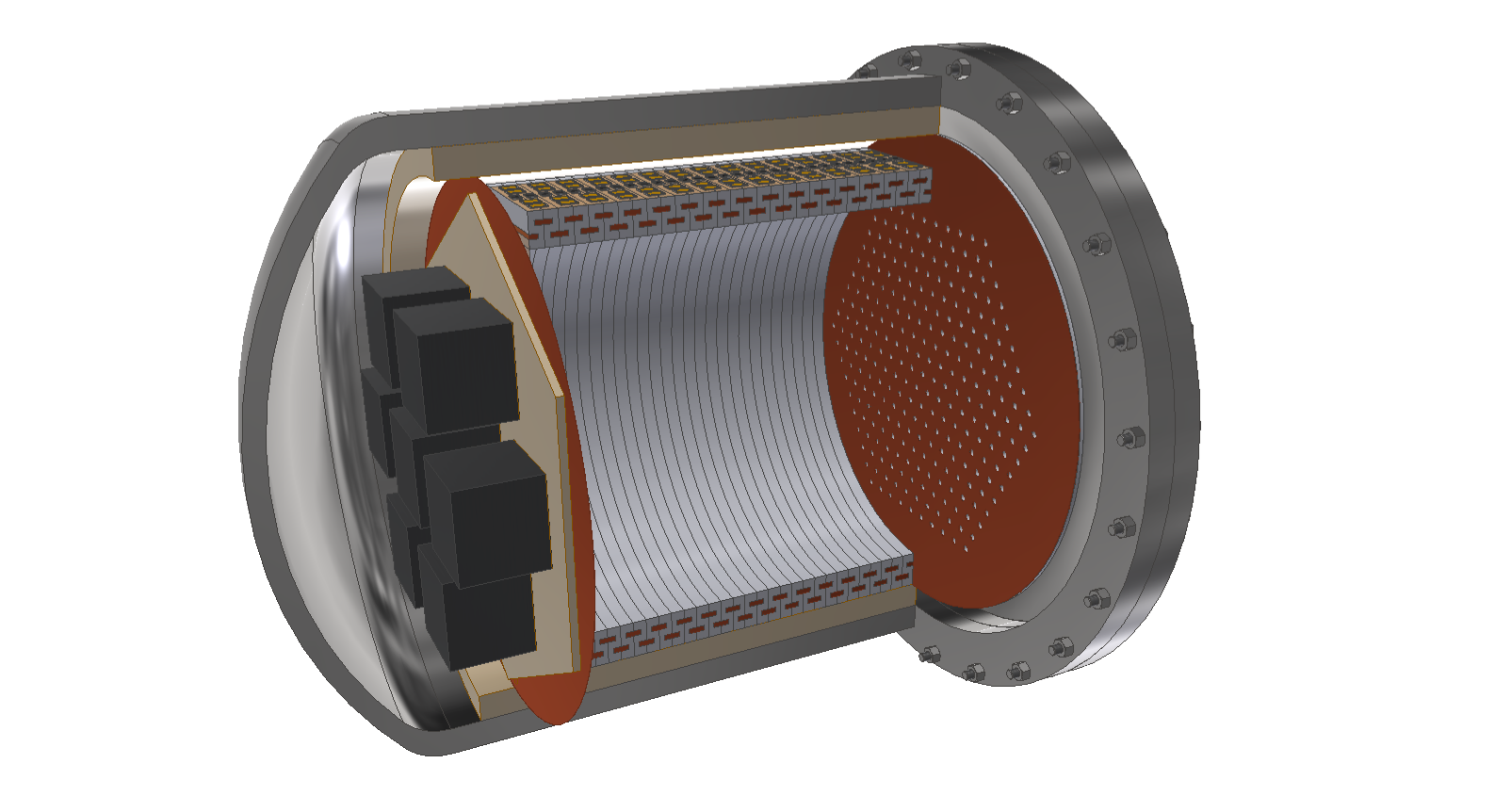 Chamber vessel
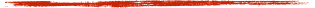 Even if we use an oxygen-free copper,
2.9 ppt 214Bi (cf; EXO-200 ) ⇔ 75 evt/yr for 1ton-detector
Vessel is the largest mass ~ 10ton
Topology identification
* A point with large energy deposit soon before the stop
Identify the two blobs
*
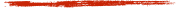 0ν2β has two blobs
Photoelectric absorption of 214Bi-gamma has one blob
0ν2β (double-β)
214Bi (gamma-ray)
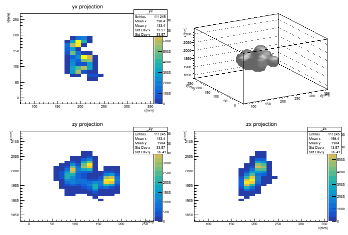 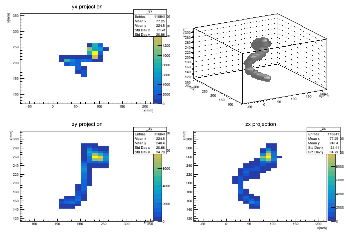 Furthermore …
TPC has a topology
Recent libraries are developed & useful for “image identification” 
It has a potential
Challenge
Deep Learning
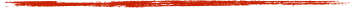 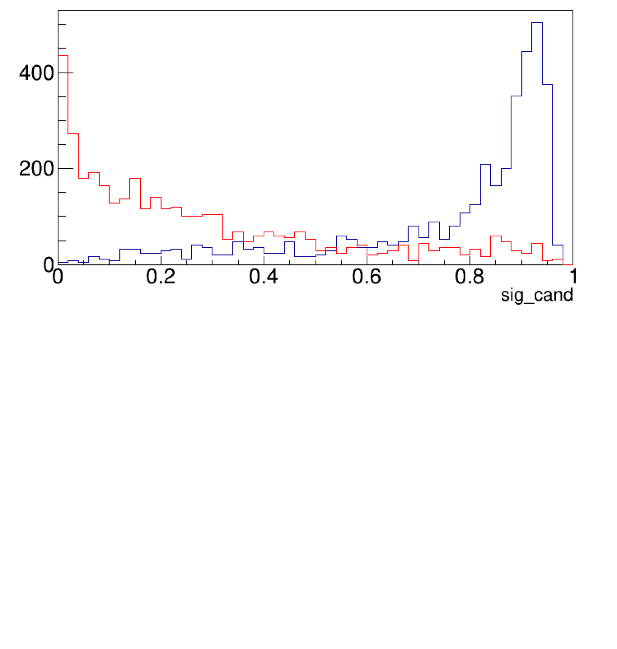 Th.
A prototype machine learning
0ν2β
214Bi
(assuming the 1ton AXEL detector)
sig. eff. ; 42%
BG rate; 75 → 7.9 [evt/yr]
background like
signal like
The outer detector plans
for 1ton-detector
like as underground detectors; Super-K, SNO…
Water Cerenkov
Pressurized water
is used for cosmic muon veto
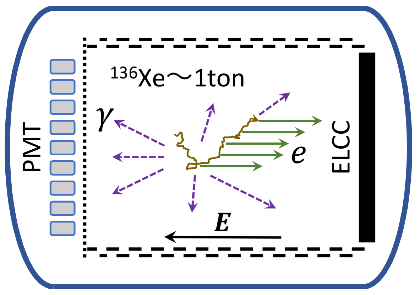 Pressurized water
makes thin inner-vessel
⇔ reduce mass
⇔ suppress BG
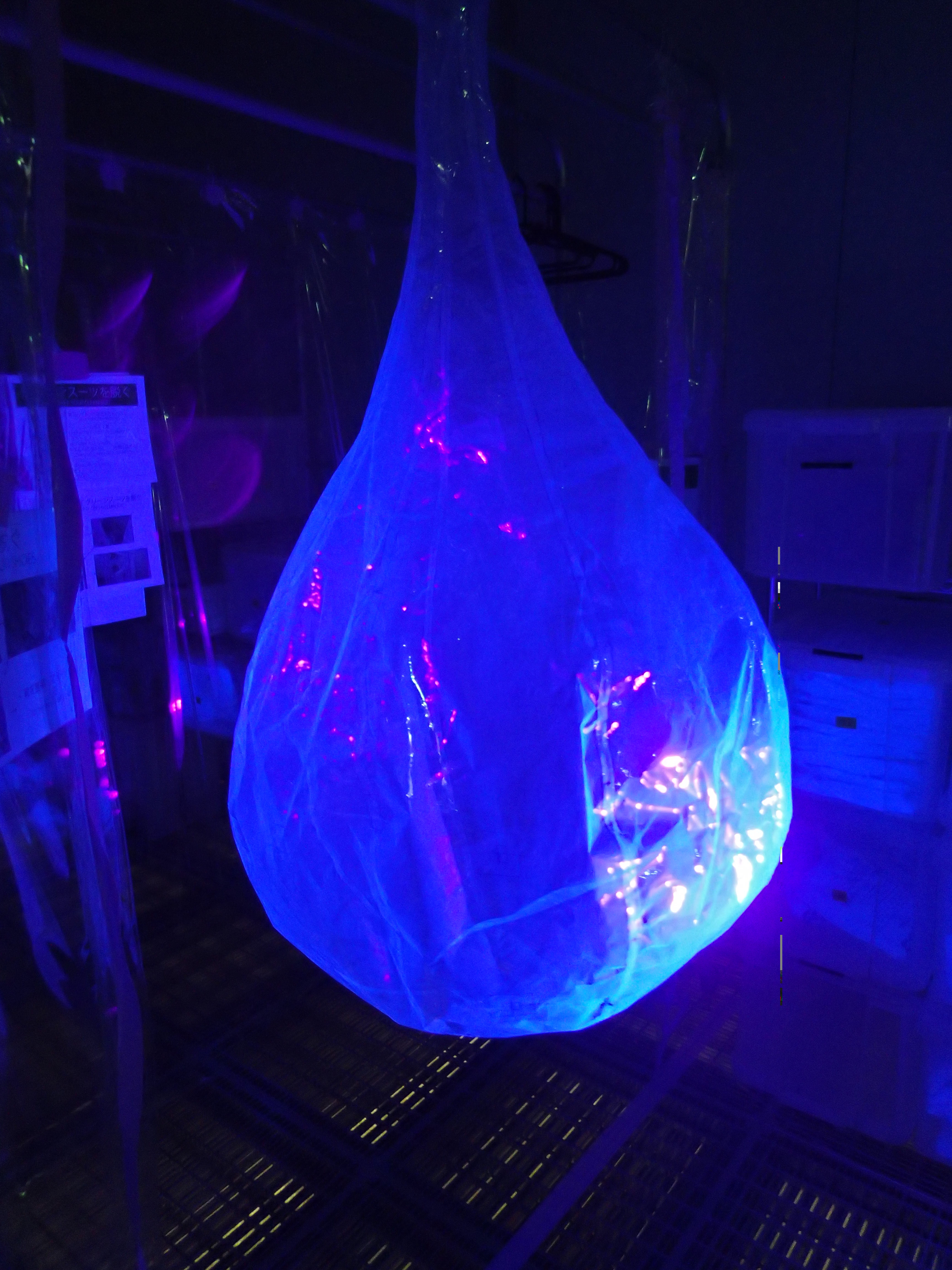 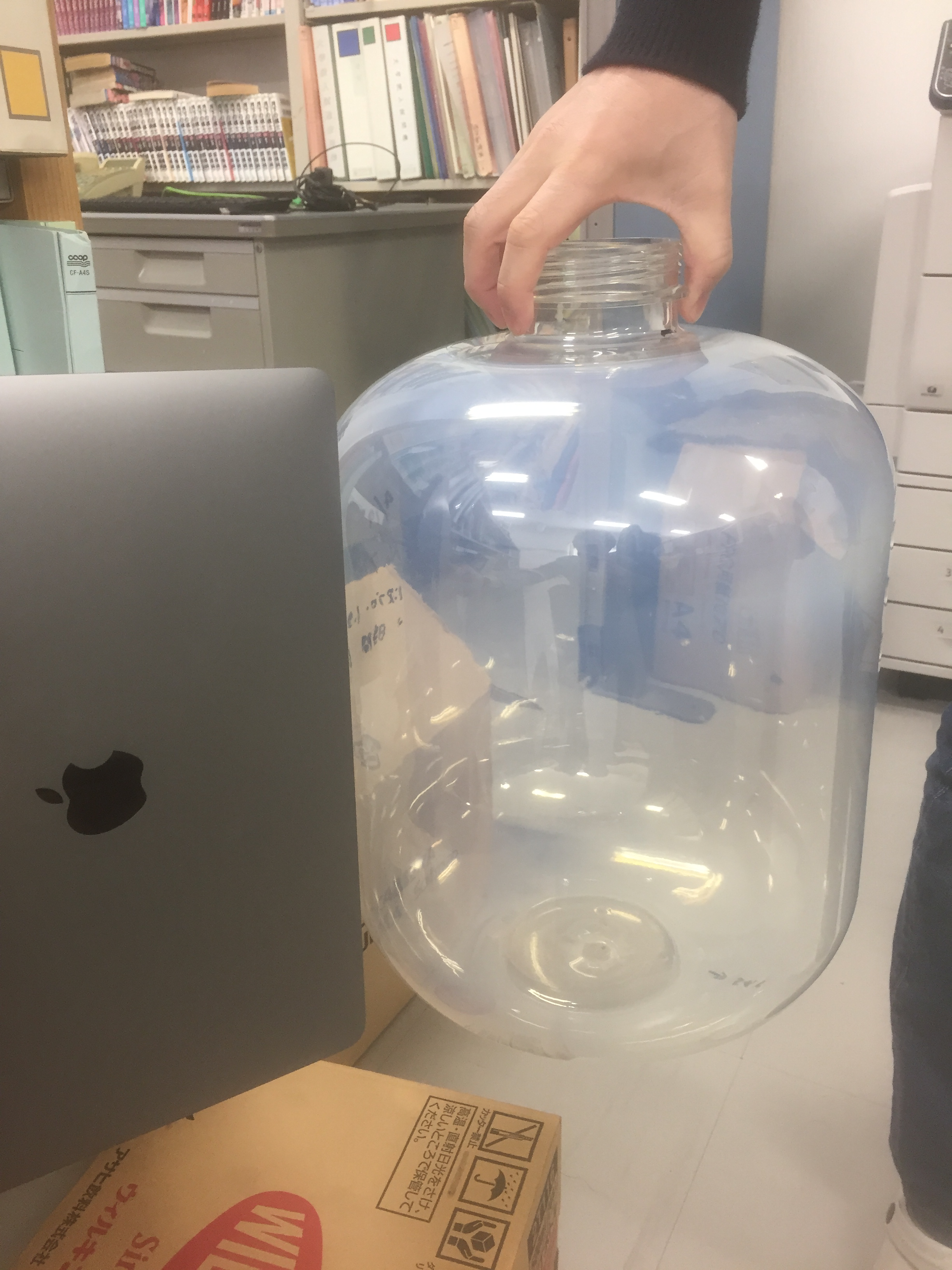 Active shield vessel
detects ambient backgrounds from vessel
Polyethylene Naphthalate
Summary
0ν2β search needs BG-free and 1ton-scale detector

AXEL is a high-pressure Xe gas TPC with an unique readout sys. ELCC

10L prototype
checked ΔE in lower energy range
0.8~1.8% FWHM @ Q-value (extrapolate)

180L prototype
now constructing
will check ΔE @ Q-value
final test before placing at underground
backup
High-ΔE for Electroluminescence
EL process
e
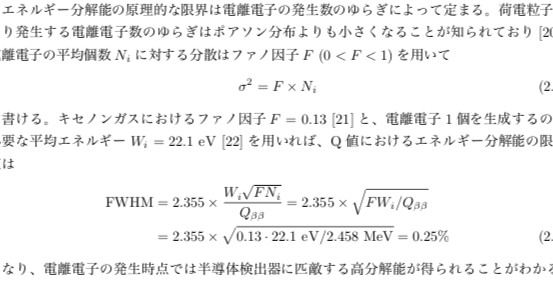 Small Ionization of Xenon-gas
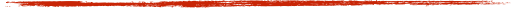 Xe
Fano-factor; 0.13
W-value; 22.1 eV⇔ ΔE ~ 0.3% @ Qββ=2.46MeV
E
EL photon
Xe
Electroluminescence process
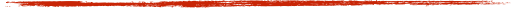 Xe
Linear amplification⇔ Less fluctuation
ファノファクター, W-valueの説明
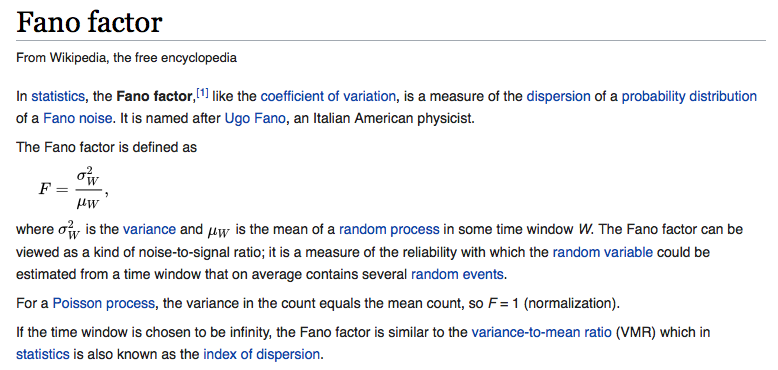 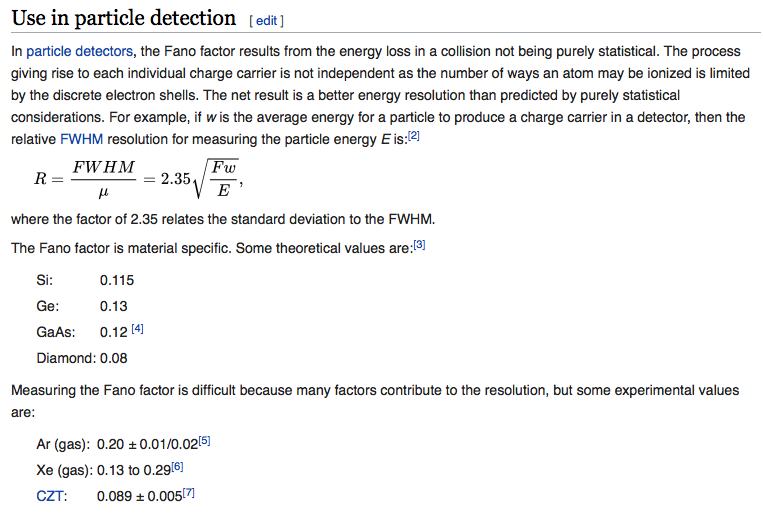 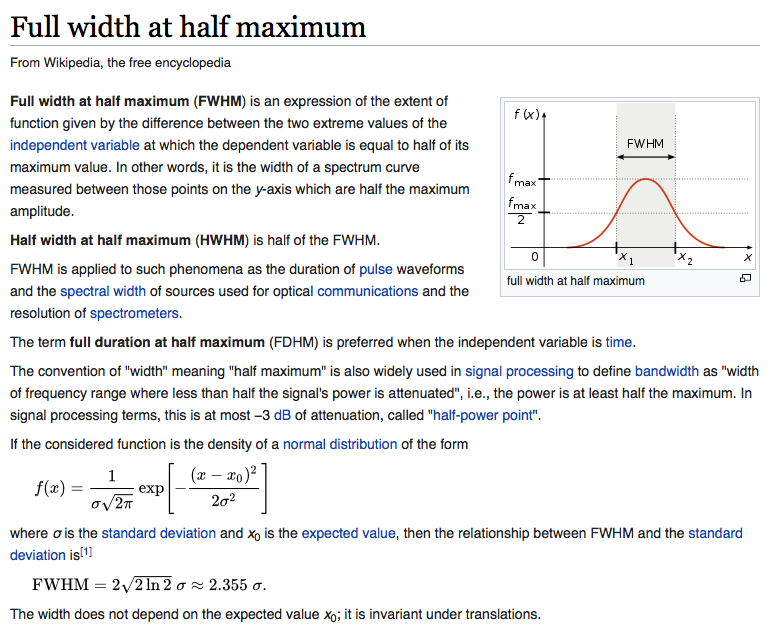 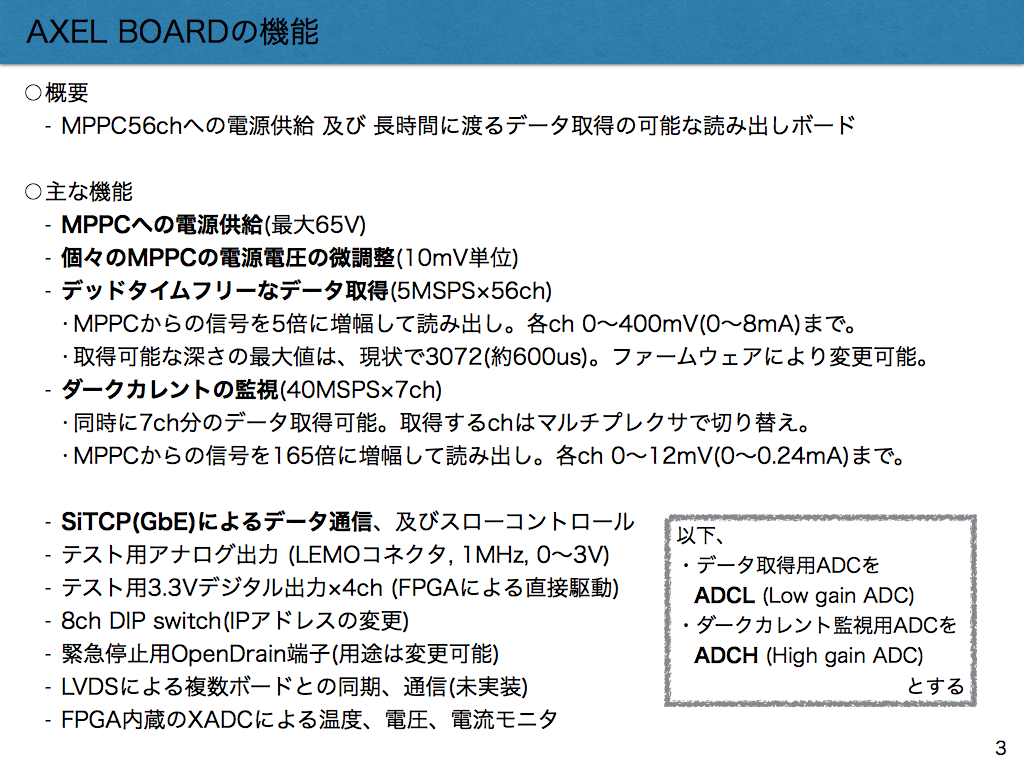 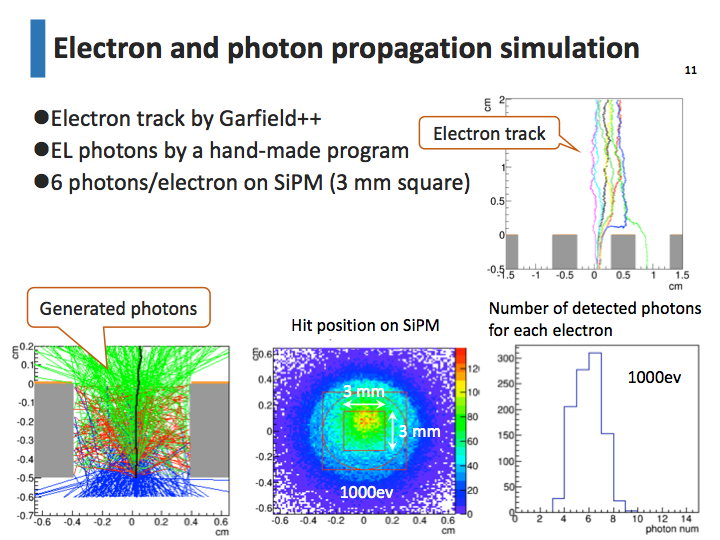 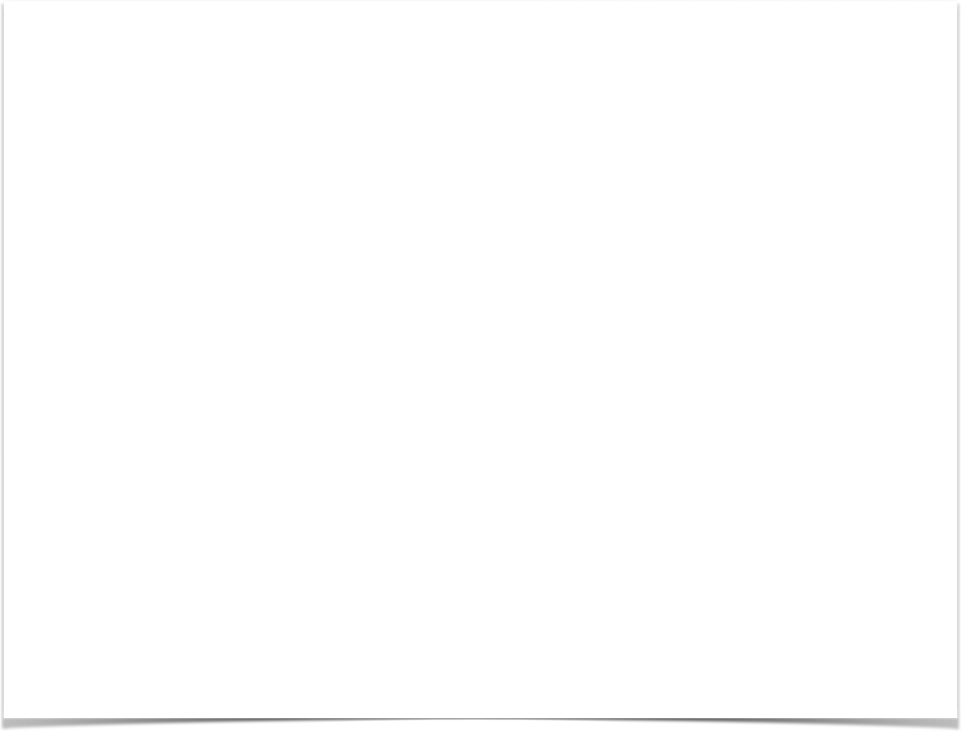 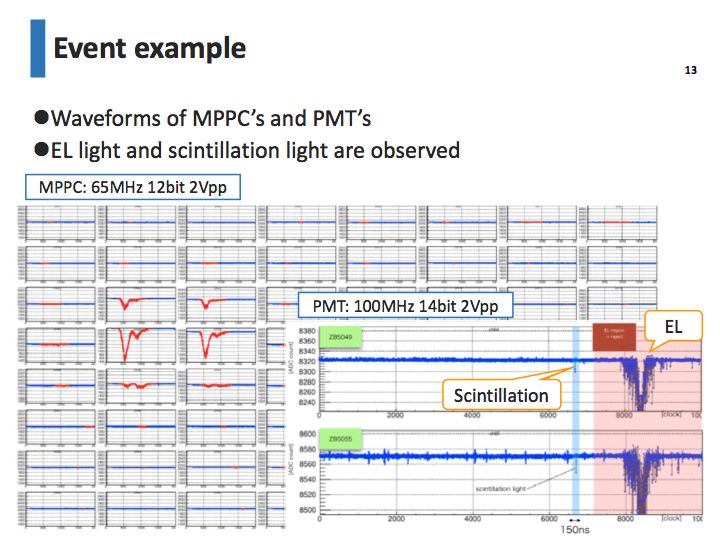 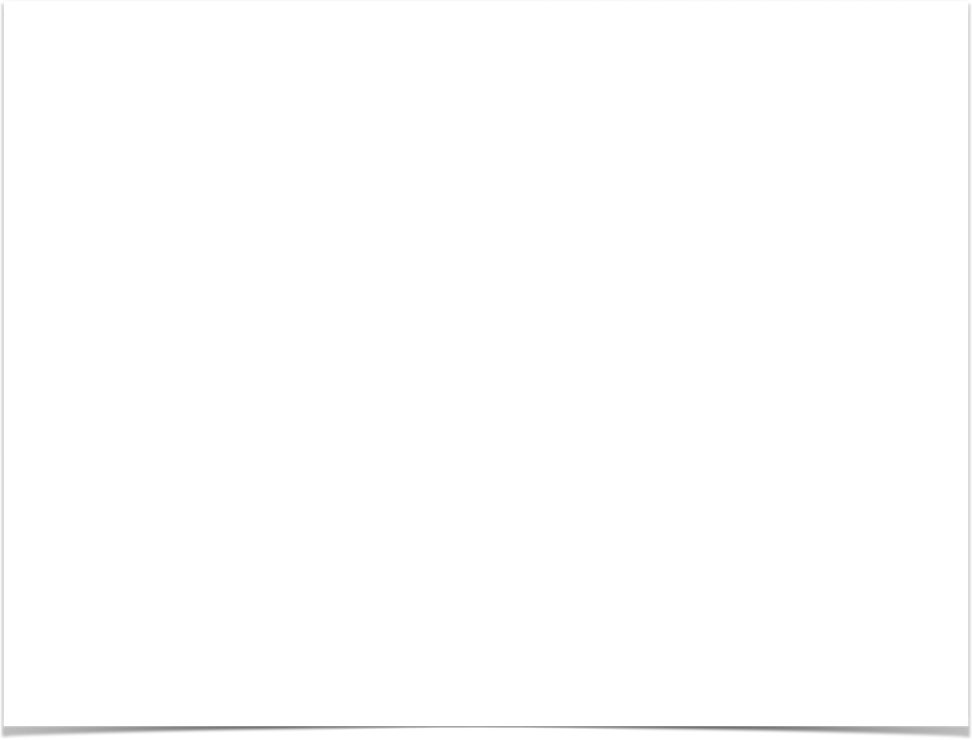 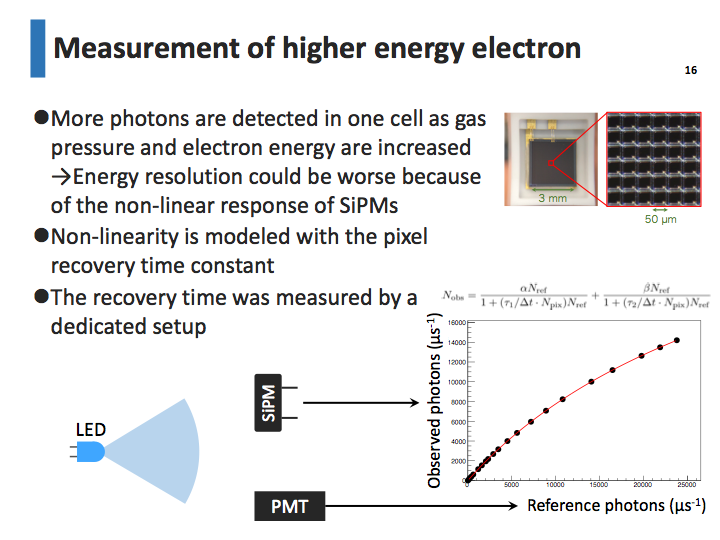 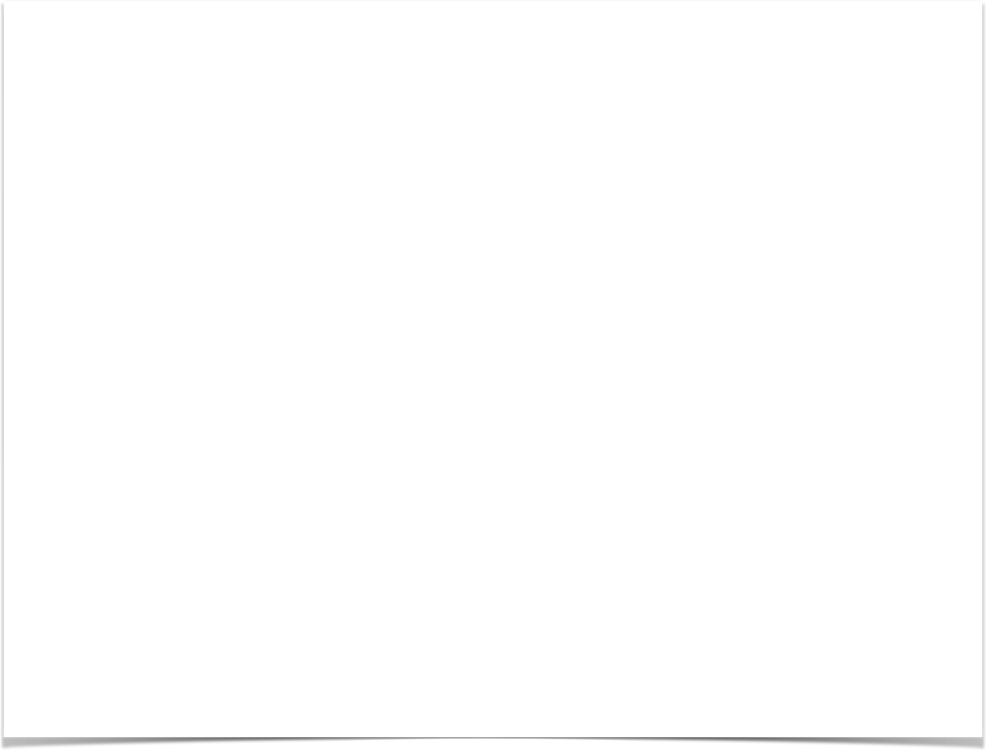 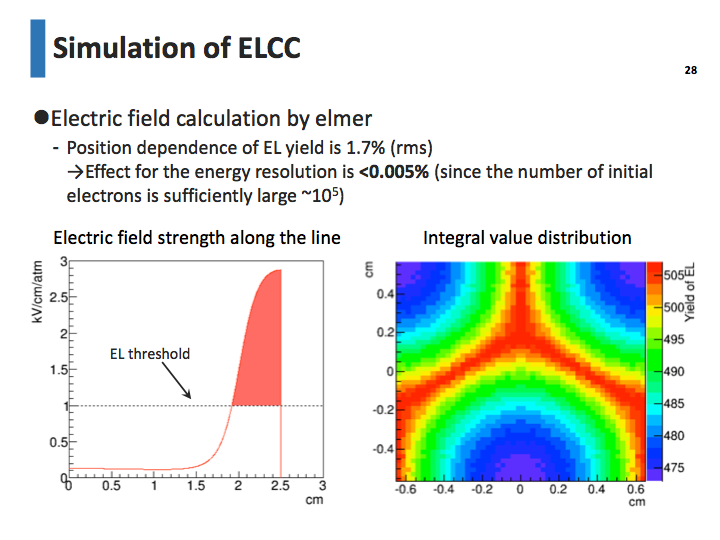 136Cs
136Xe
× Beta decay
○ Double beta-decay
136Ba
What important is for 0ν2β
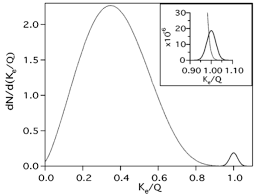 Considering the event-rate within the ROI …
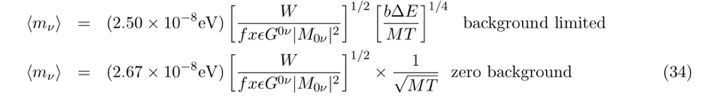 Ann.Rev.Nucl.Part.Sci.52:115-151,2002
Realize
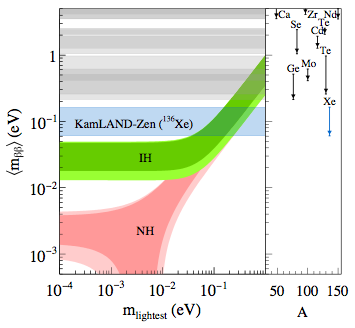 Background-free search
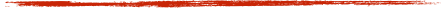 with
Suppress radioactive impurities
High energy resolution 
Large mass
Phys. Rev. Lett. 117, 082503 (2016)
[Speaker Notes: 61-165meV]
122keV-gamma from 57Co
NIM, A 875 (2017) 185-192
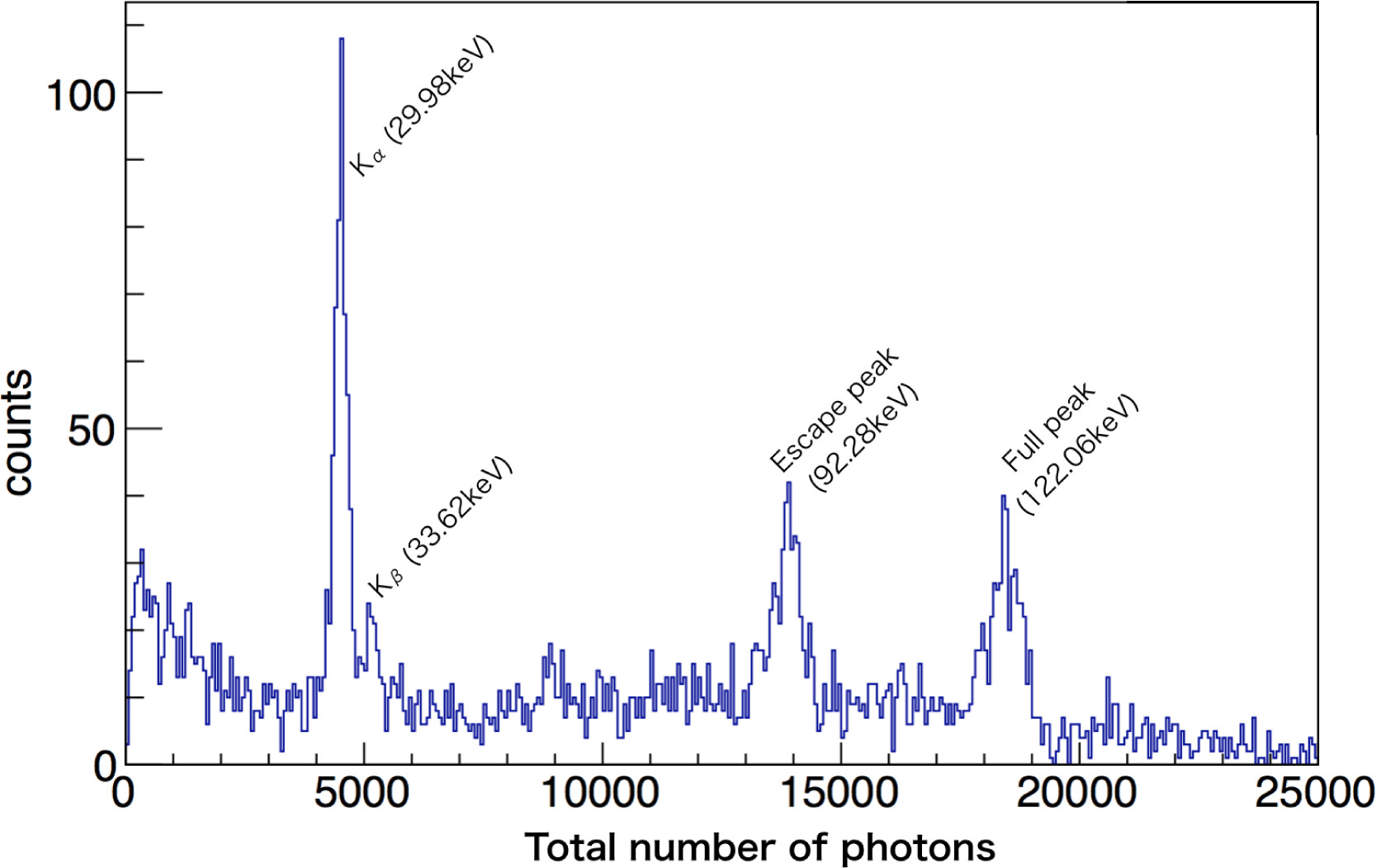 2018年8月6日
ELCC unit/仕様書 for review
HP180L
ELCCユニットの断面の概念図
Dielectric sheet
(for corona discharge)
Electrode at unit connection part
Screw for PTFE - MPPC board
(M2.6)
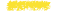 Pin for xy position
PTFE
Unit-1
PTFE
Unit-2
MPPC
MPPC
MPPC
PEEK
PEEK
For z pos. of unit
For z pos.(inside unit)
Screw for fixed to frame
(M3, L20)
Frame